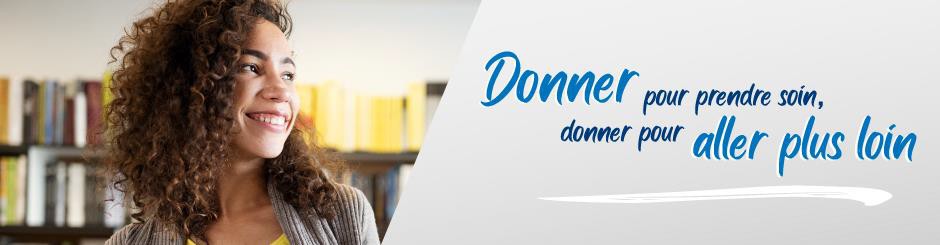 Comment aider la Fondation ?
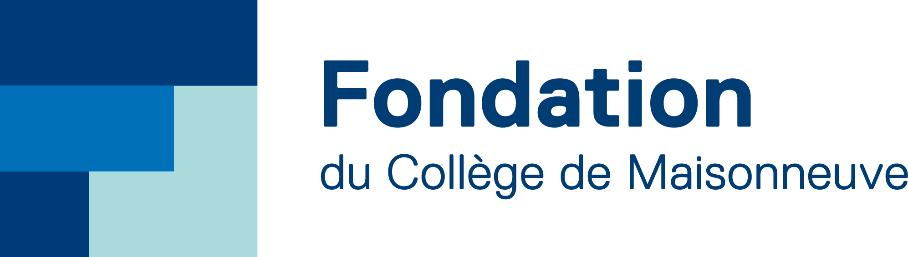 Découvrir la Fondation
Pourquoi donner ?
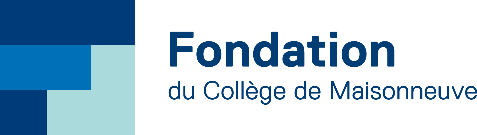 Mission de la Fondation
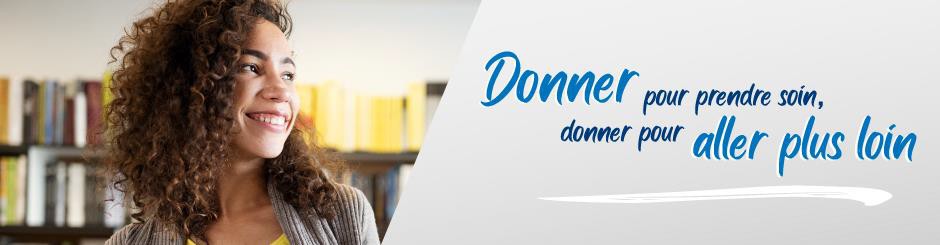 Participer à la réussite éducative des étudiant·es
Soutenir la réalisation de projets porteurs
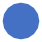 Aider les étudiant·es à devenir des citoyen·nes engagé·es
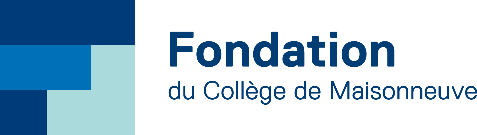 Le saviez-vous ?
[Speaker Notes: La Fondation veille à ce que les étudiant·es bénéficient de conditions gagnantes qui les mèneront à l’université ou sur le marché du travail.  Penser à un autre texte plus porteur]
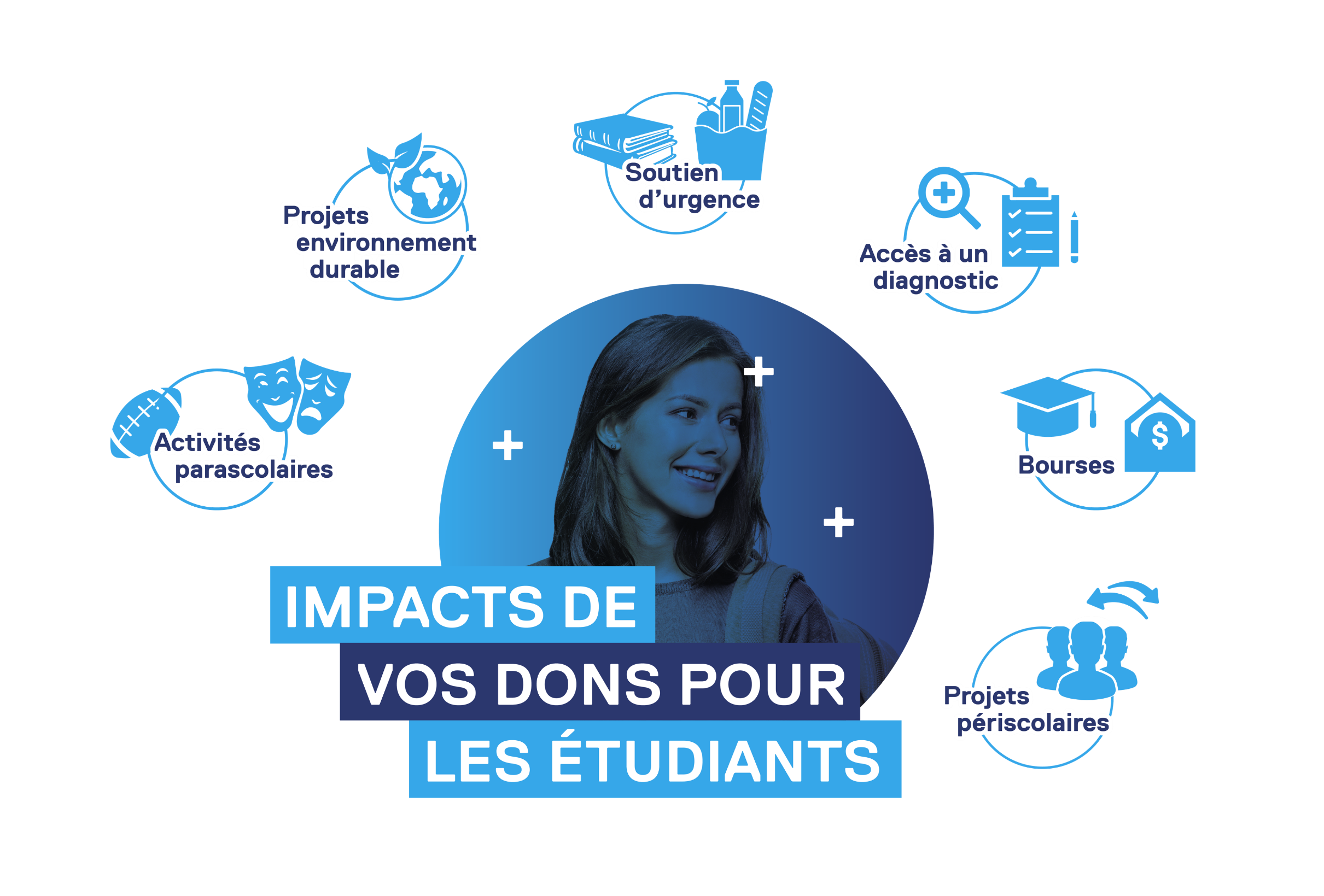 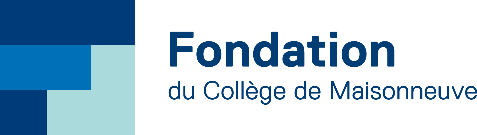 Pourquoi donner ?
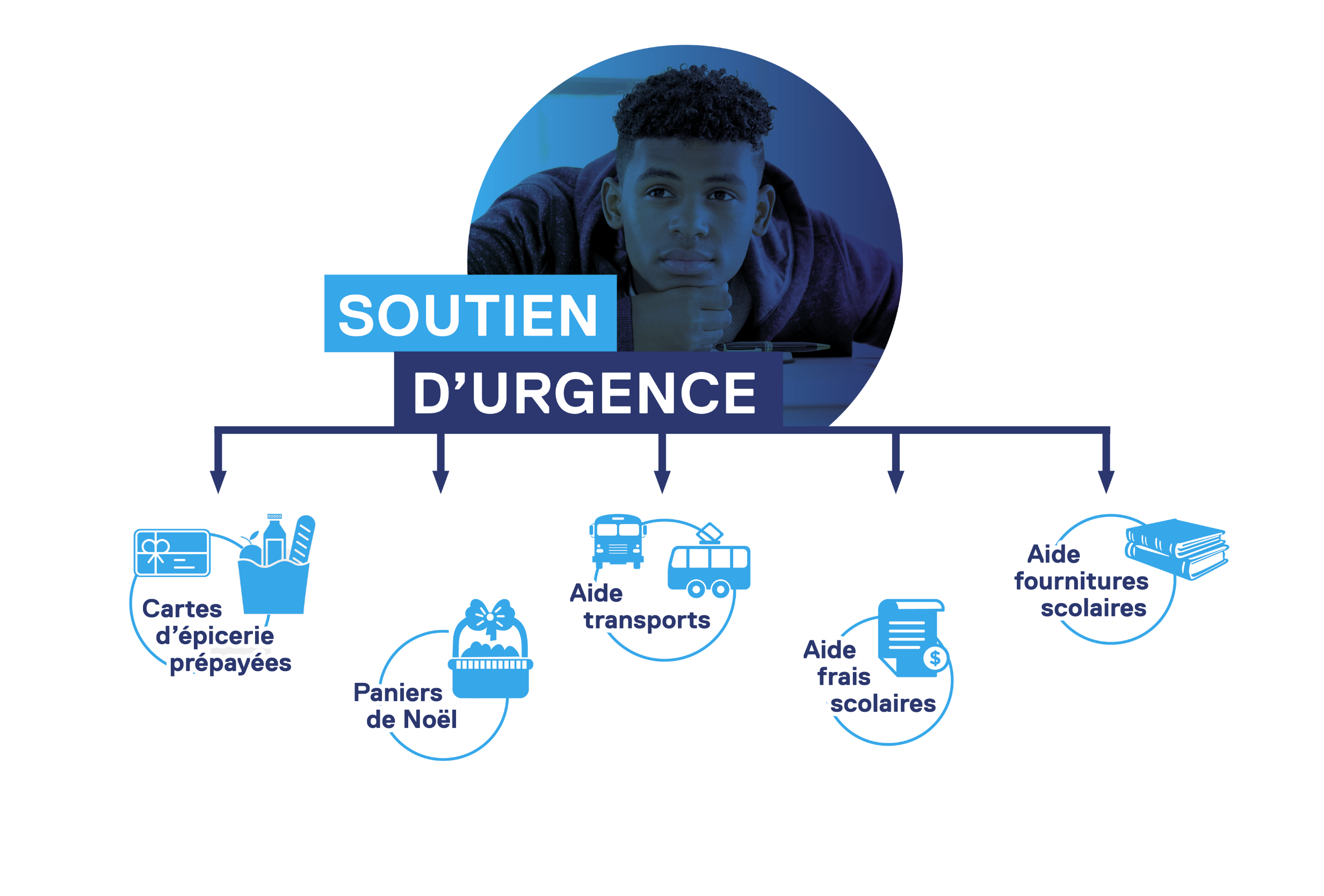 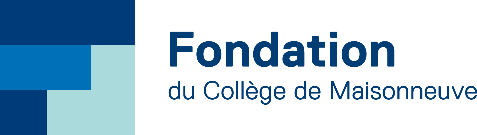 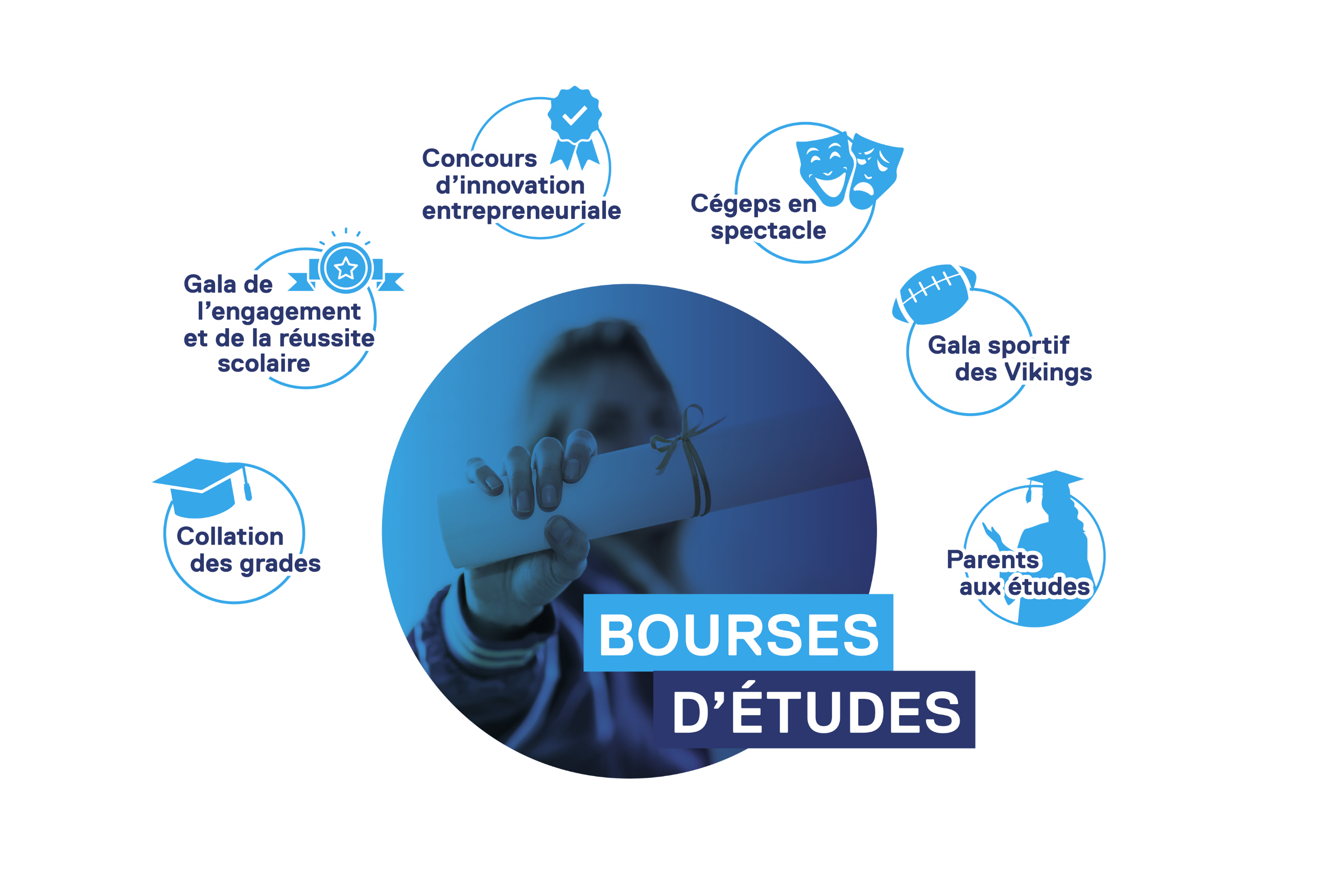 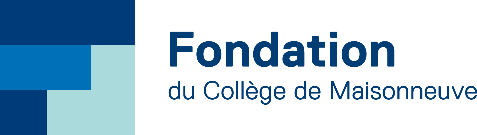 Qui demande du dépannage?
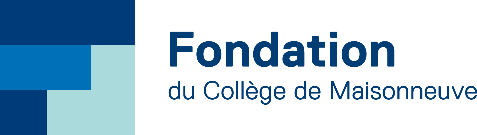 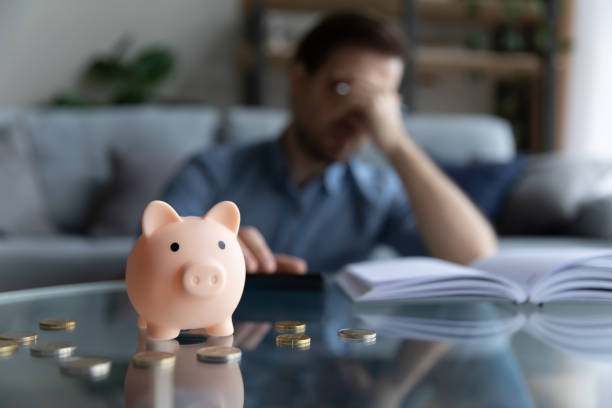 Monoparental
En appartement
Parents aux études
Expulsé  par ses parents
Parents en difficultés financières
Perte d'emploi
Problème de santé mentale
Victime d'incendie, etc.
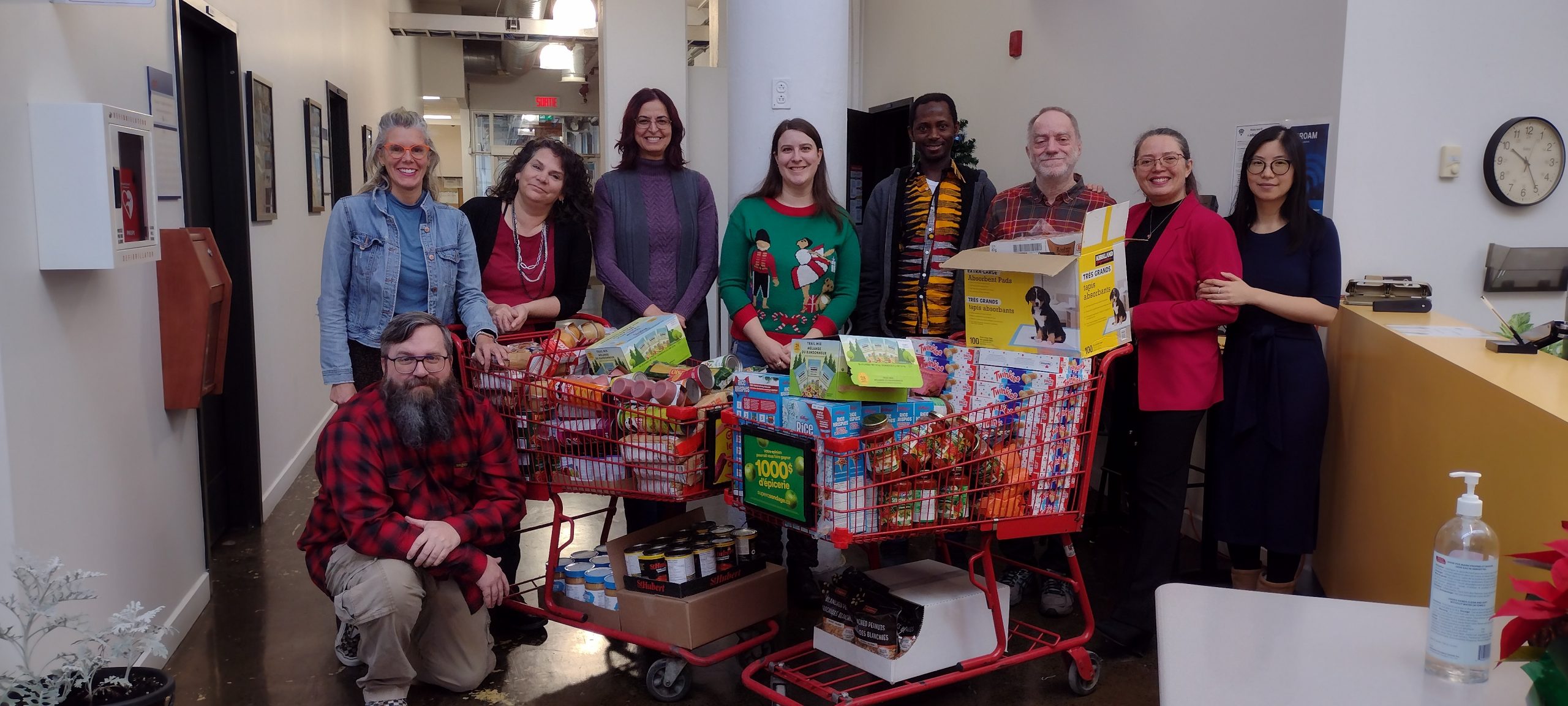 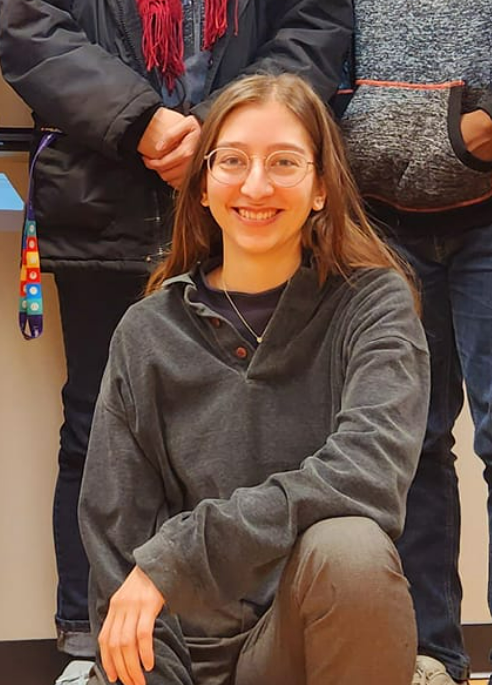 « J’étudie à temps plein. Je n’habite plus 
chez mes parents. Je n’ai pas beaucoup de 
sous… et je dois m’acheter des aliments sans 
gluten qui coûtent cher… Ça fait maintenant 
deux années que je profite des paniers de 
Noël. C’est une aide énorme ! Merci ! »
«J'ai participé à la collecte de fonds dans le cadre de la campagne des paniers de Noël»
«L'engagement de quelques personnes peut avoir un impact significatif sur beaucoup d'autres qui sont dans le besoin».
Clara Laforest Champagne, diplômée en Technique d’intégration multimédia, 2023-2024 
Diplômé en Sciences humaines - Justice & Société
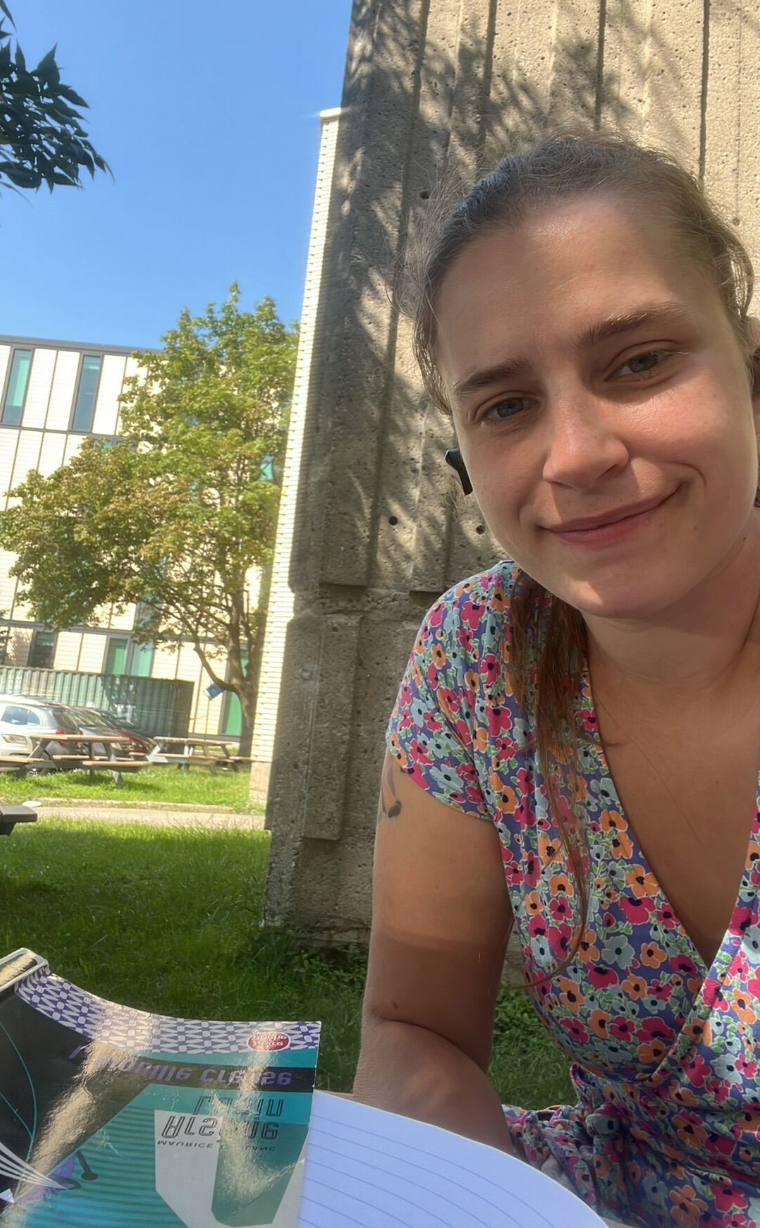 «À 28 ans, j'ai fait un retour à l'école. J'étais sûre que j'allais avoir de la difficulté avec mon français, car j'ai toujours cru que j'étais dyslexique, mais le diagnostic coûte cher...»
«La Fondation m'a aidé à avoir un diagnostic».  

«Maintenant, j'ai droit à un ordinateur et à du temps suplémentaire». 
«Ça m'aide à me concentrer sur la matière et je réussis mes examens!».
Jade Tremblay​Étudiante en Techniques de comptabilité et de gestion
[Speaker Notes: «À 28 ans, j'ai fait un retour à l'école. J'étais sûr que j'allais avoir de la difficulté avec mon français, car j'ai toujours cru que j'étais dyslexique, mais le diagnostic coûte cher...» 
«La Fondation m'a aidé à avoir un diagnostic». 
« Maintenant, j'ai droit à un ordinateur et à du temps supplémentaire. Ça m'aide à me concentrer sur la matière et je réussis mes examens !»]
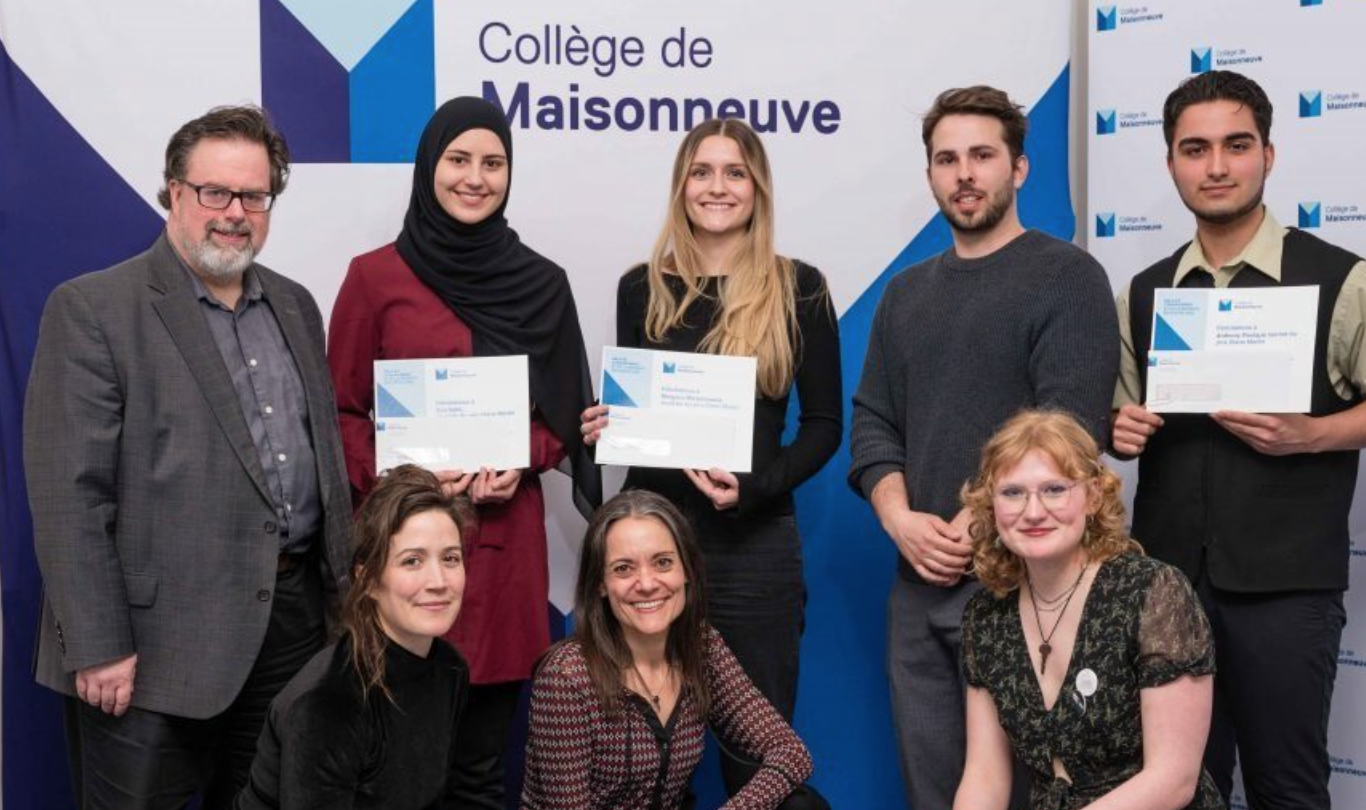 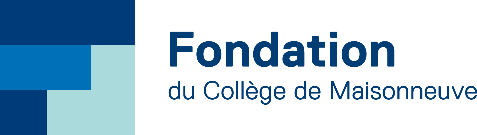 En 2023-2024, la Fondation a décerné 115 bourses.
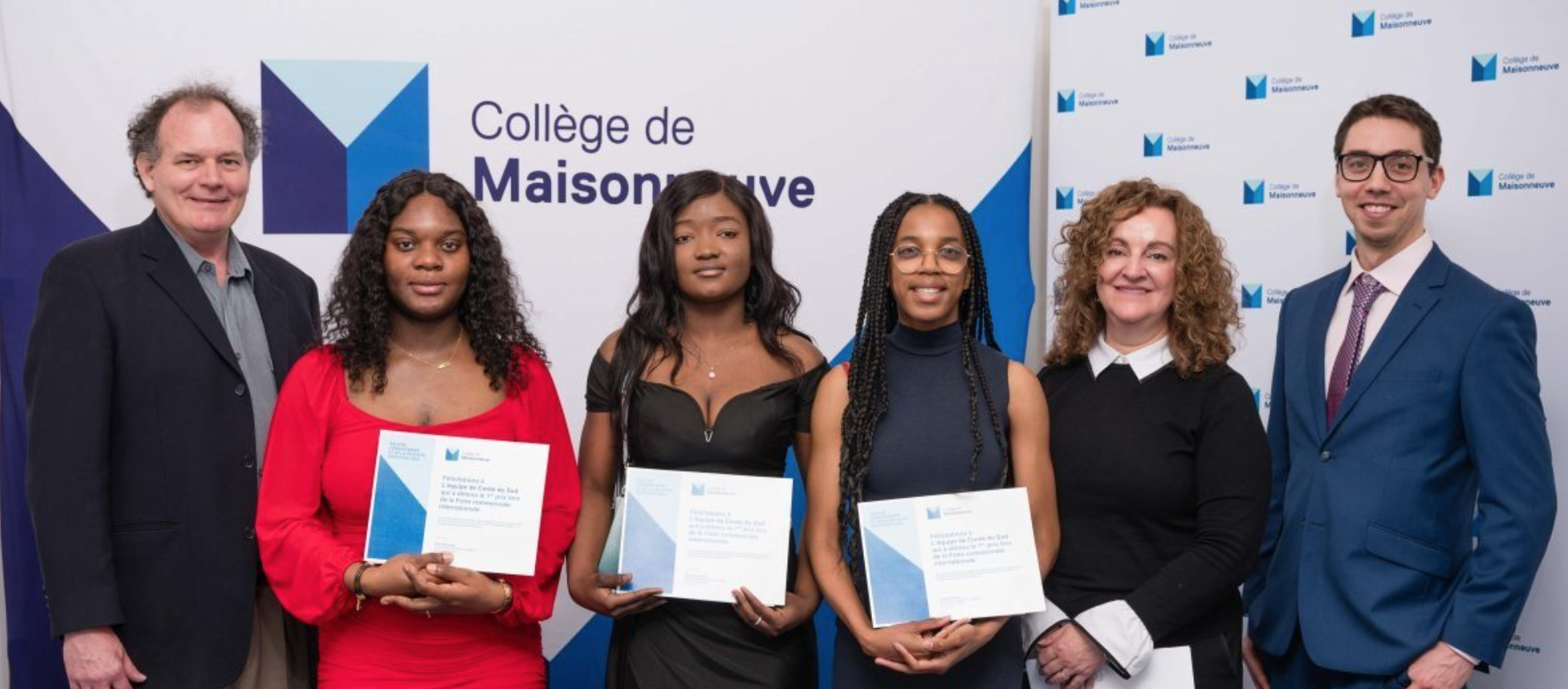 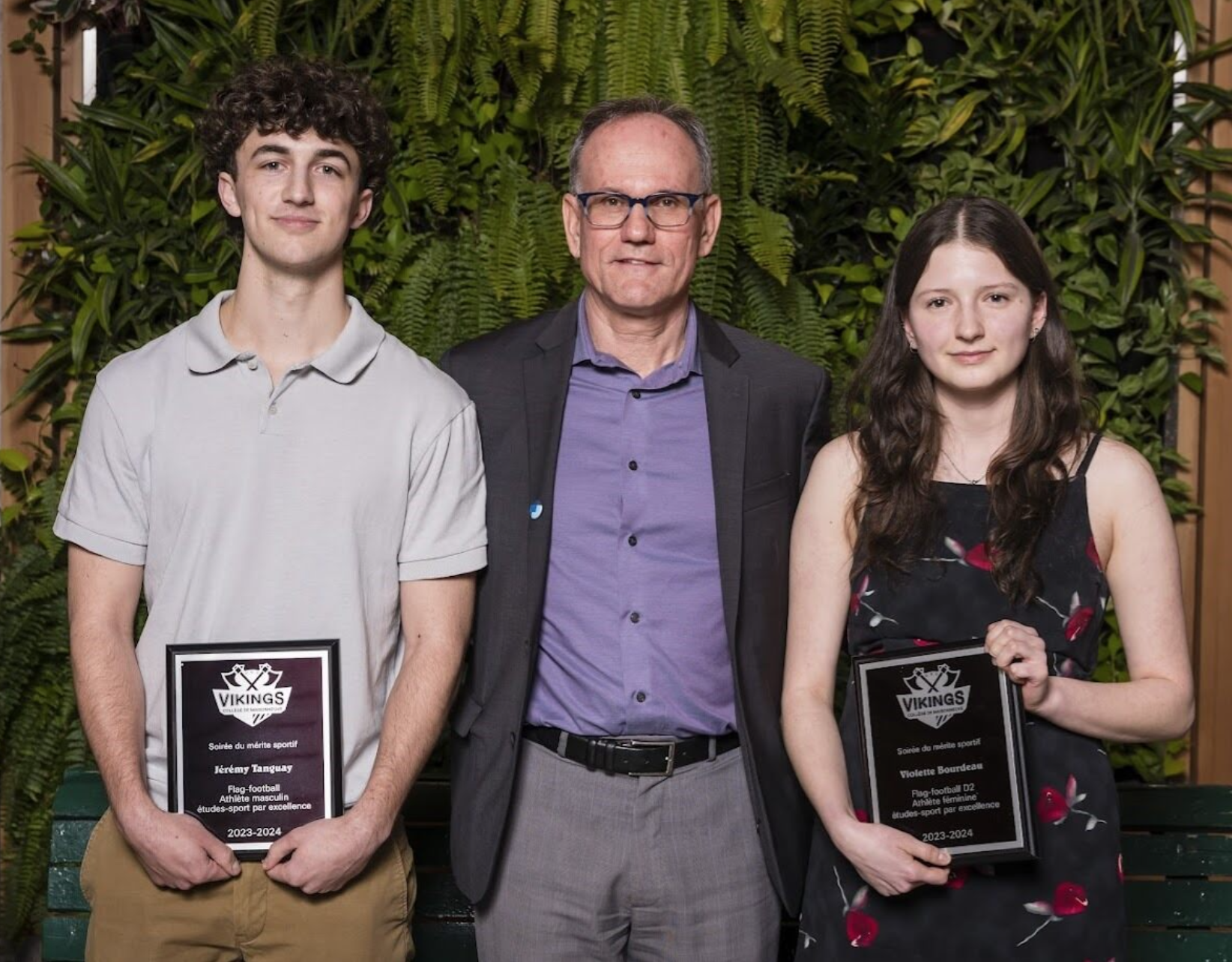 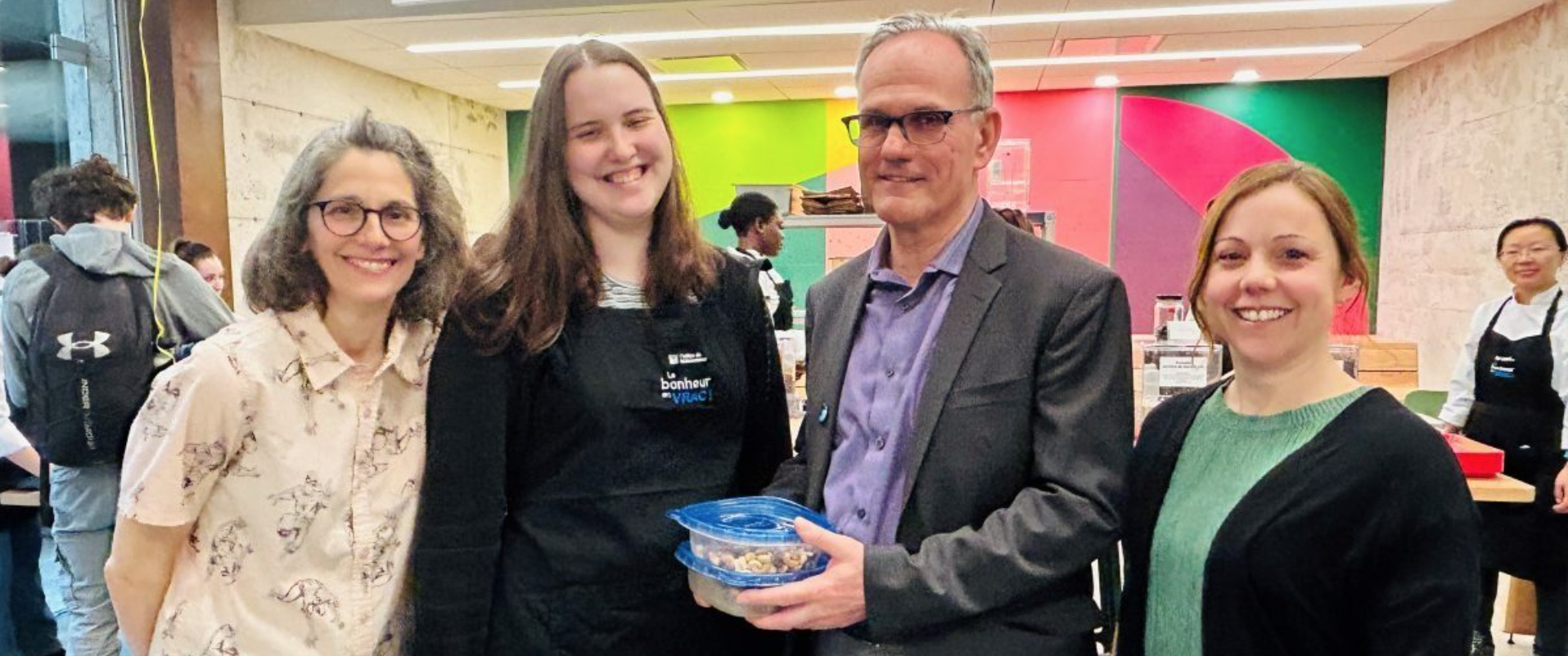 Épicerie en vrac
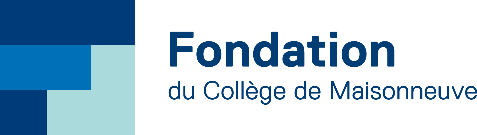 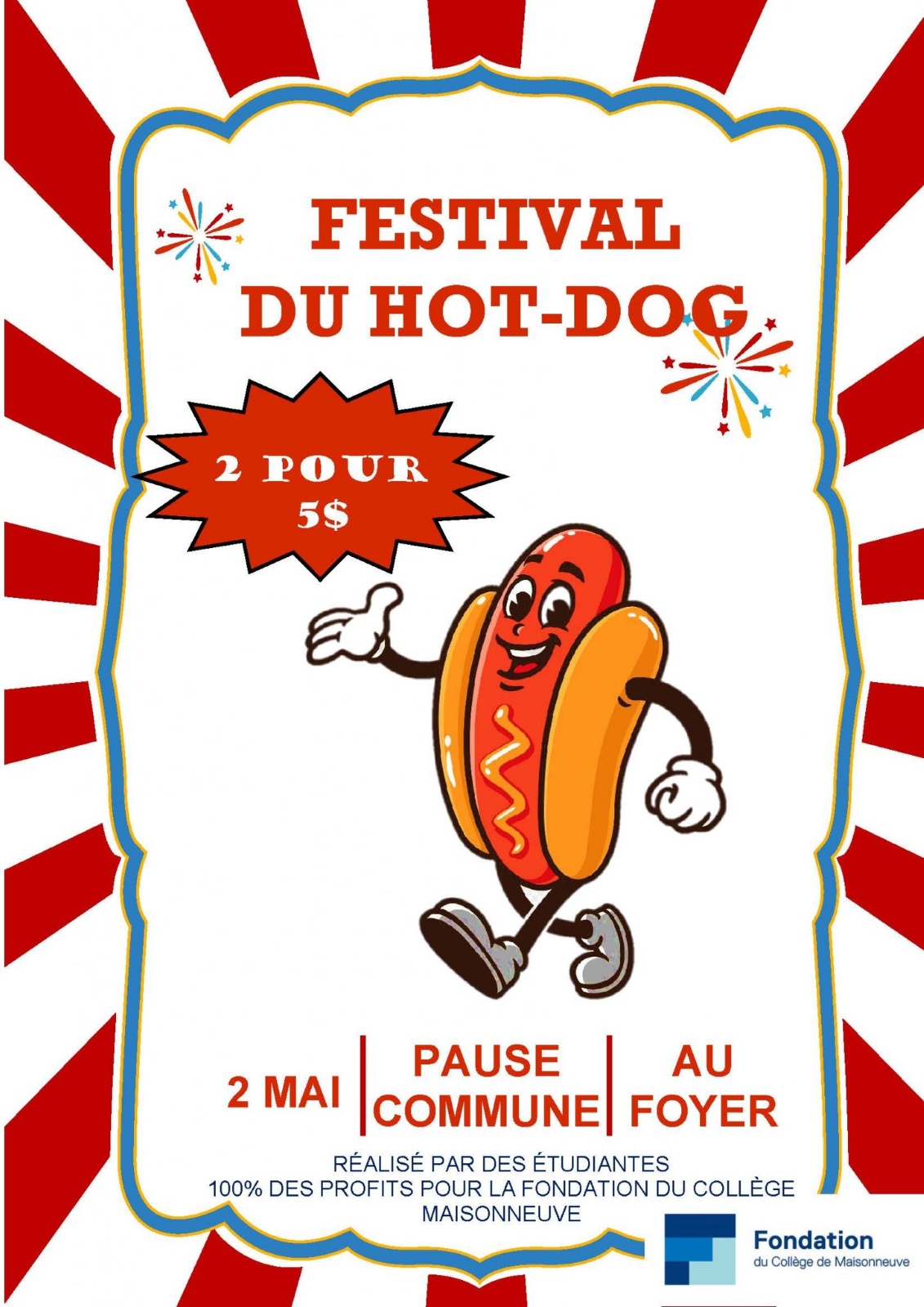 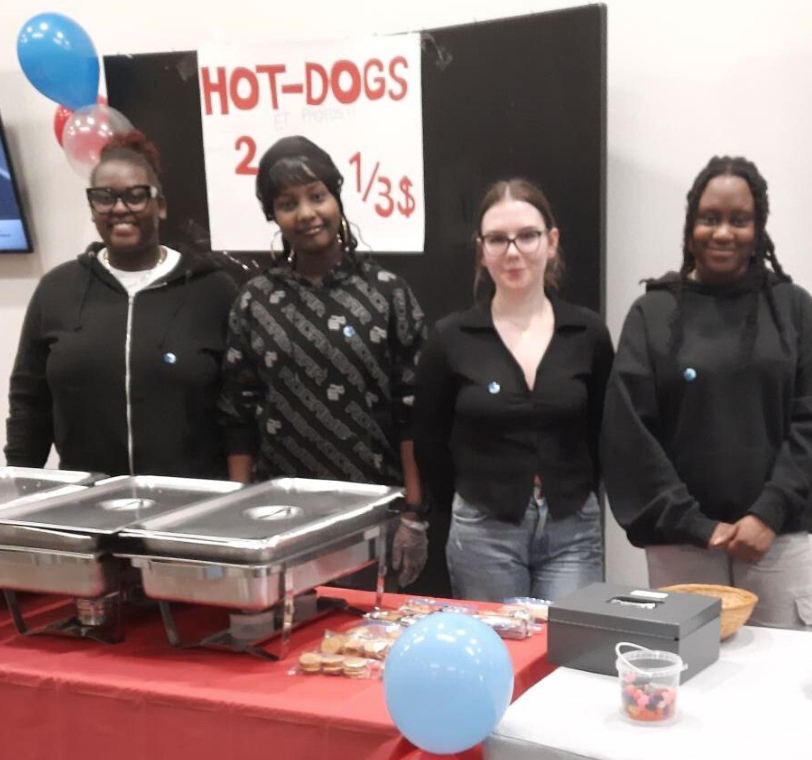 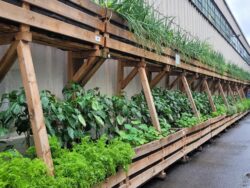 Projets en environnement durable
Brigade verte 
Atelier d’agriculture urbaine à La ferme agricole
Atelier de réparation de vélos
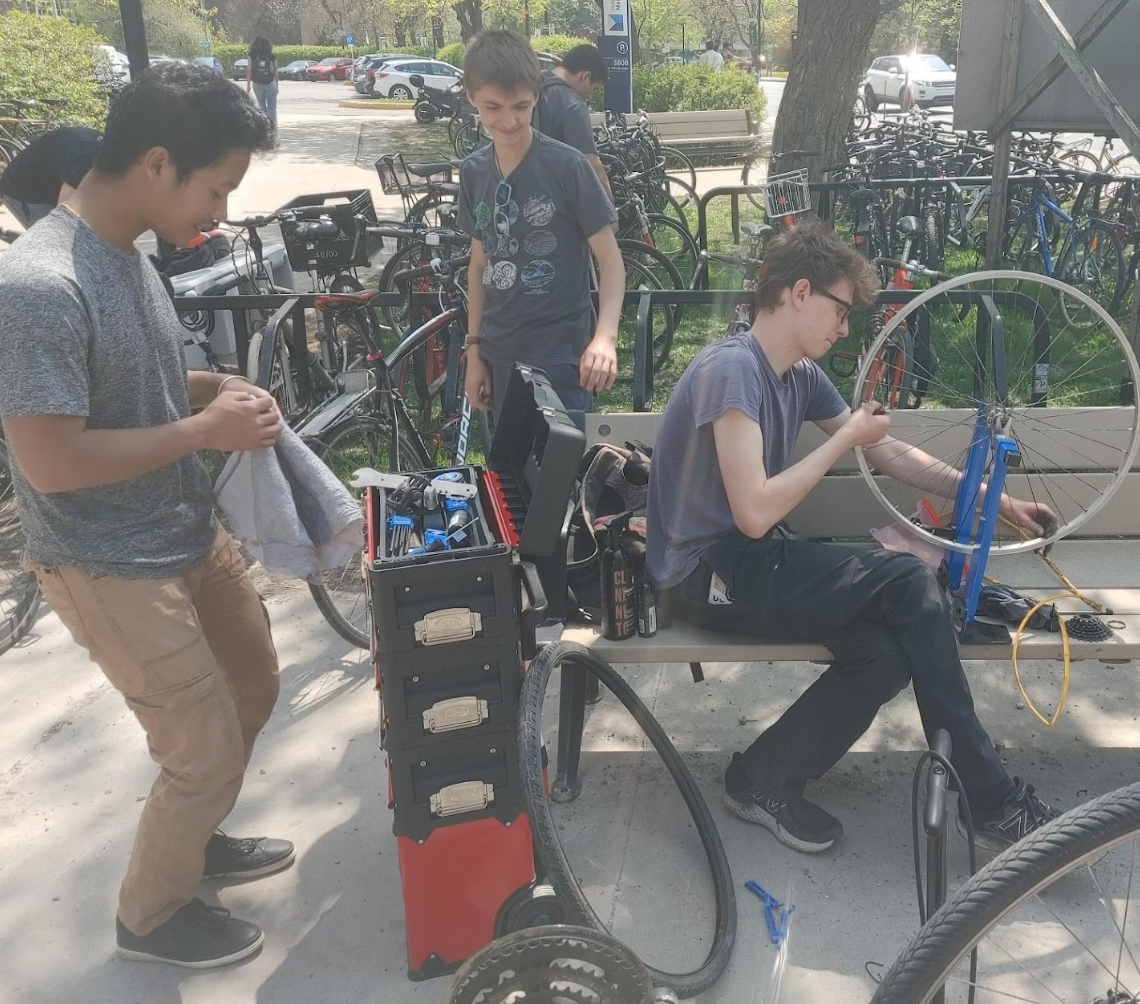 Brigade verte  

Atelier de réparation de vélos​
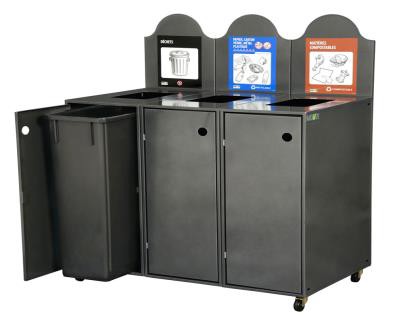 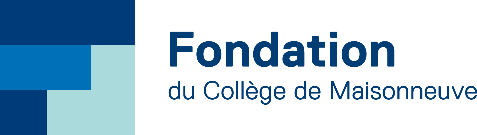 [Speaker Notes: Brigade verte : 5 étudiants rémunérés par la Fondation, pour accompagner la communauté du Collège vers de meilleures pratiques de compostage et de recyclage de nos déchets à la cafétéria.]
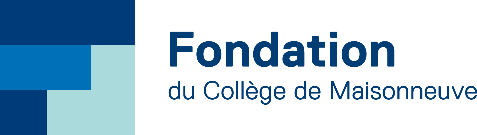 Employé·es
D'où vient le financement ?
&
Communauté externe
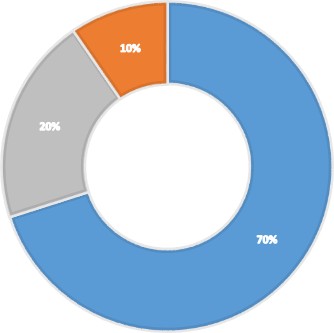 Étudiant·es
via frais d'inscriptions
Partenaires
externes
18 $ par année
Meuble-toi- Don
Expose-Don
Pédale-Don
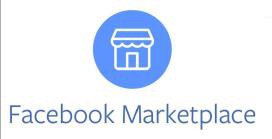 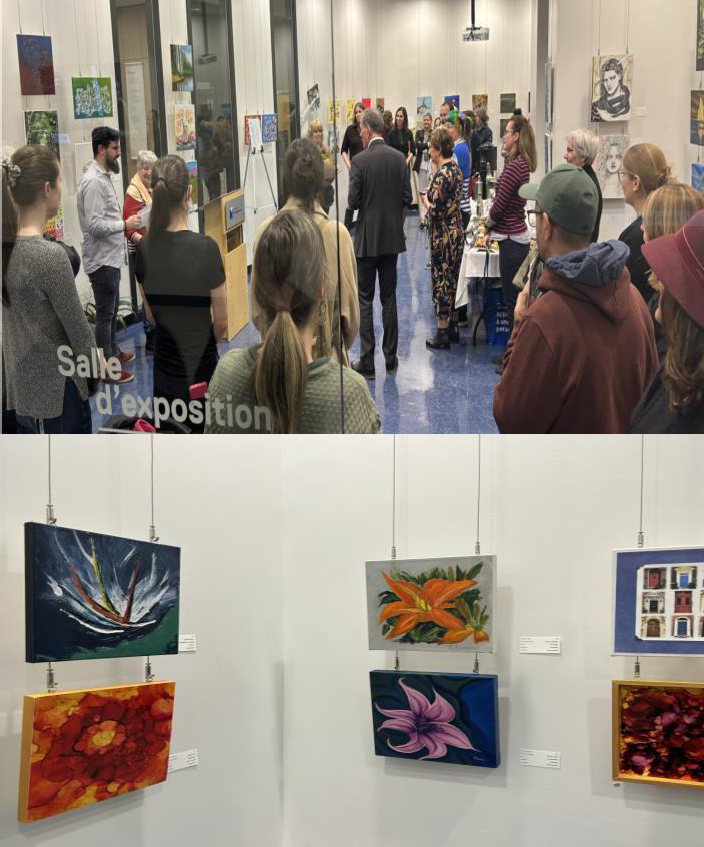 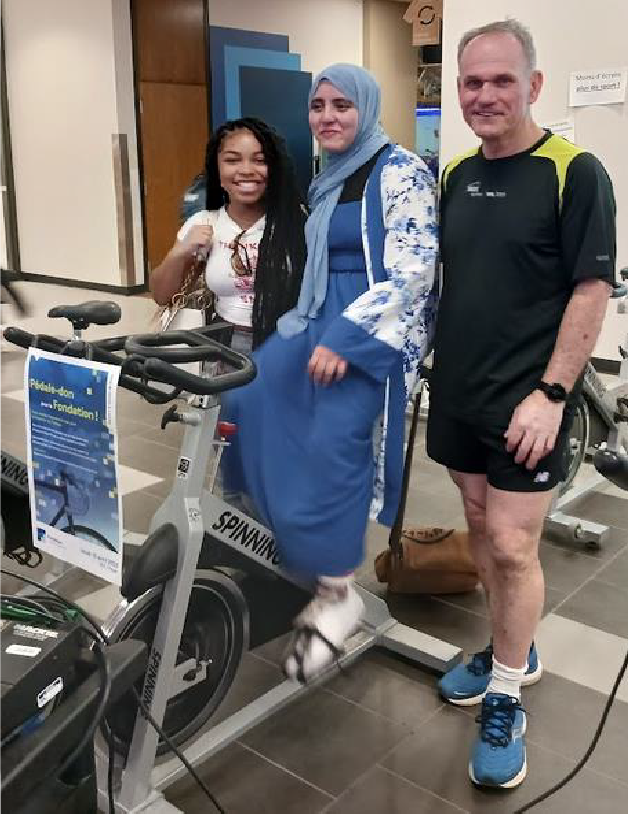 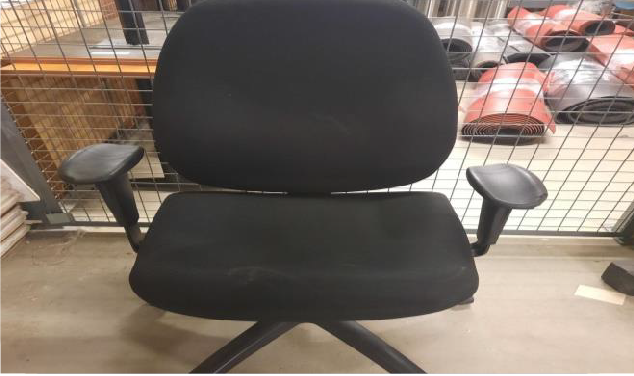 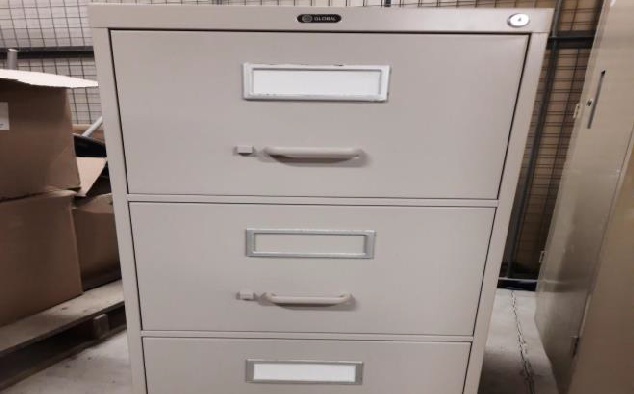 Comment faire un don ?
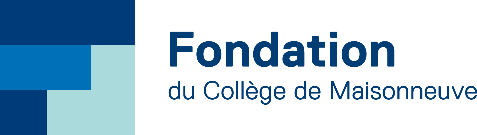 Formulaire de don ou au Bureau de la Fondation
Formulairede don via la paye
30 ans de générosité, merci  !
Page Web de la Fondation
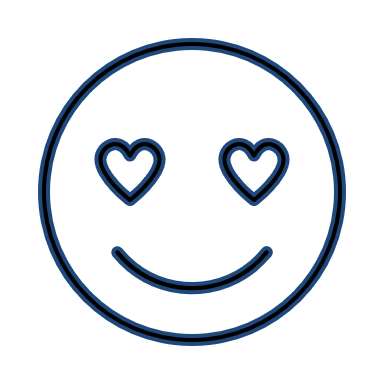 5 $, 10 $, 15 $, 20 $, etc.
Crédit, débit, chèque
Don mensuel ou unique
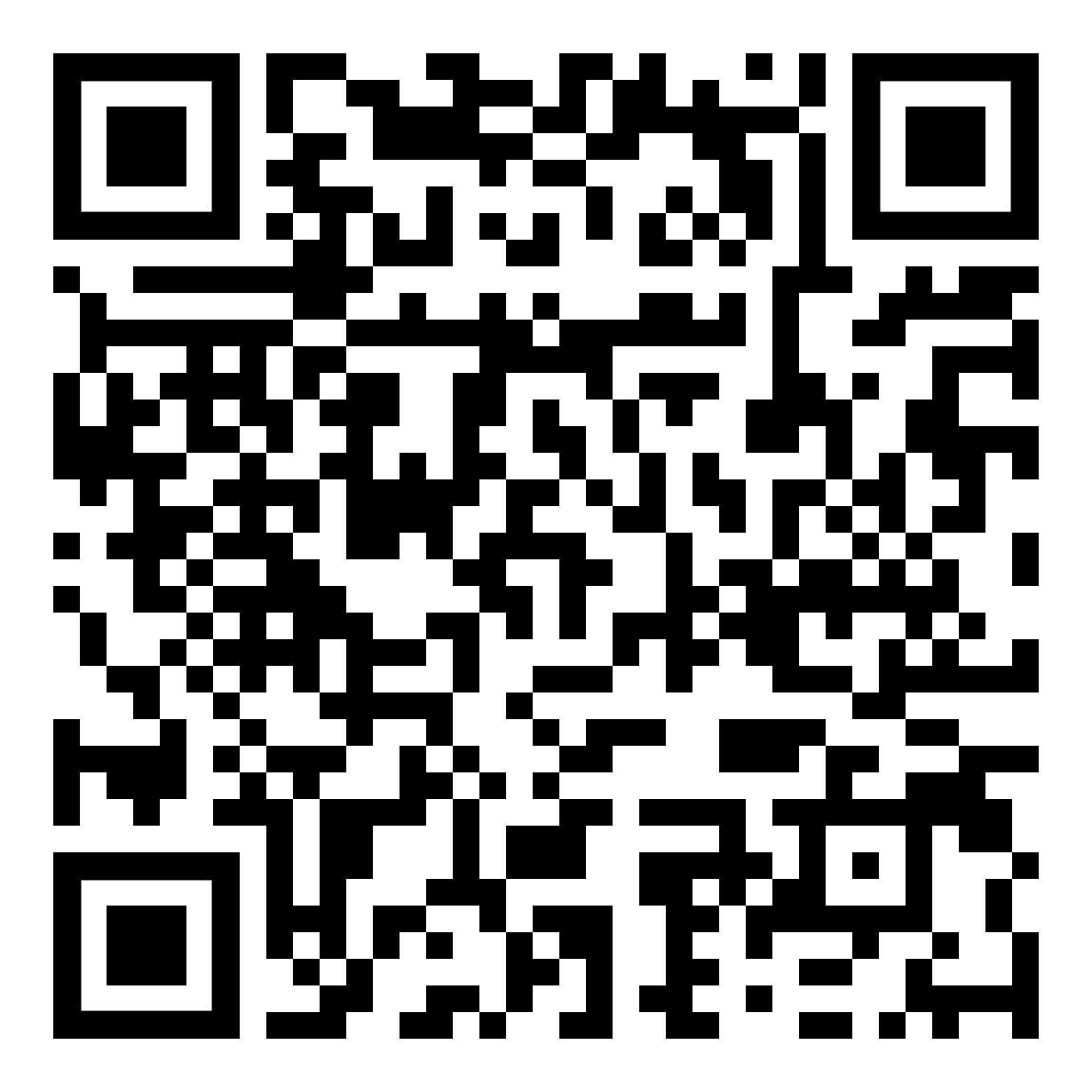 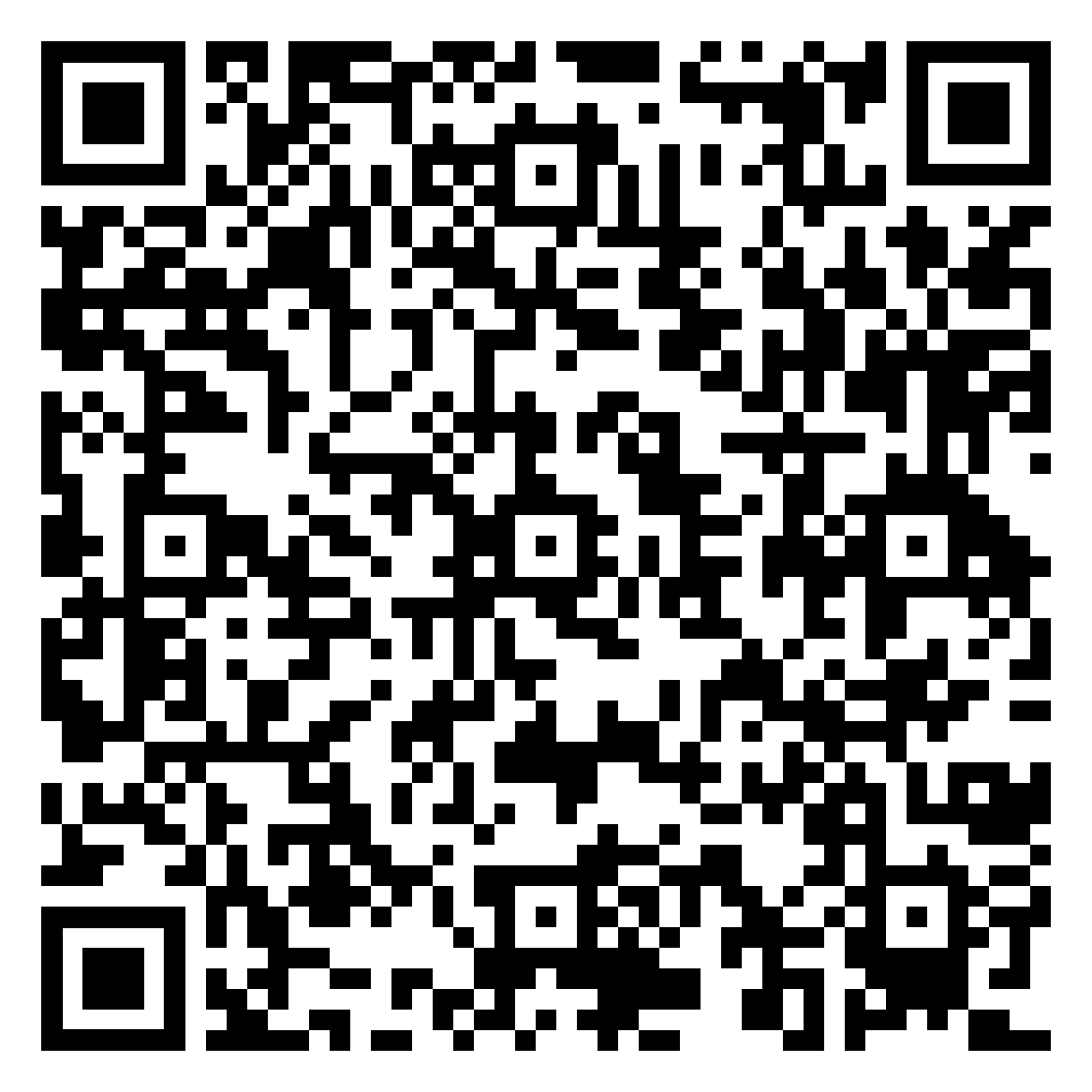 [Speaker Notes: Faire un don via la page Web de la Fondation : https://www.jedonneenligne.org/fondationcollegemaisonneuve/?hide_frmlist=1
https://www.jedonneenligne.org/fondationcollegemaisonneuve/?hide_frmlist=1

Formulaire de don via la paye : https://intranet.cmaisonneuve.qc.ca/documents-et-informations/par-theme/emploi/nouvel-employe/don-a-la-fondation-via-la-paye/]
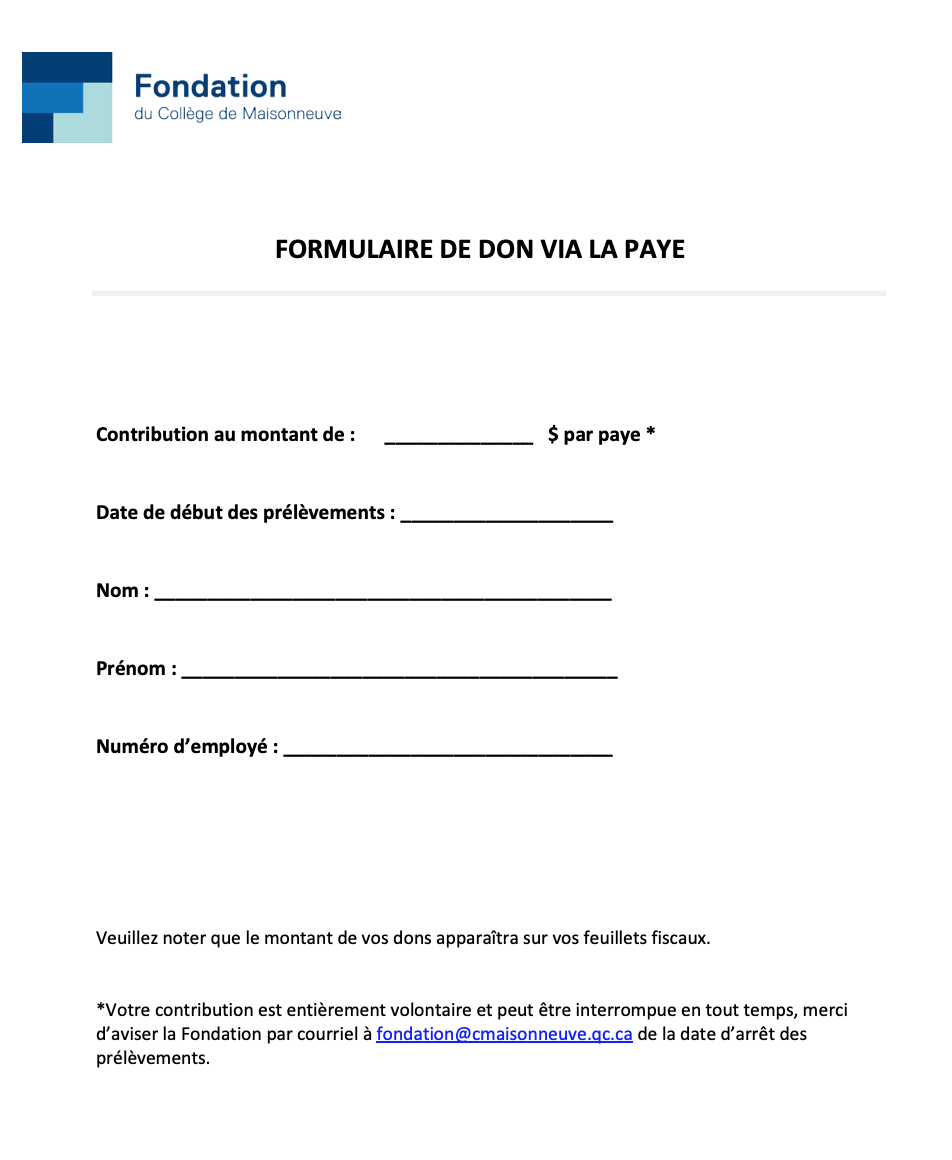 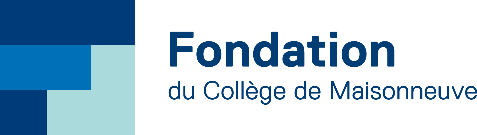 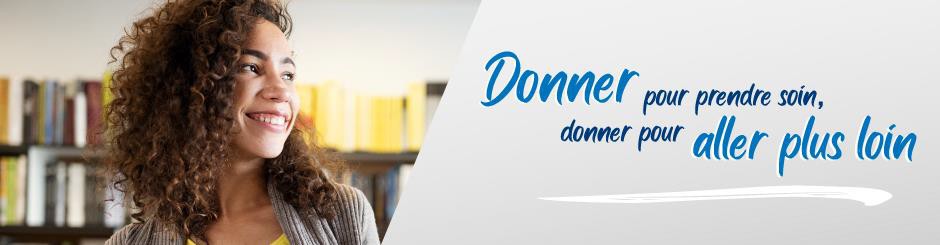 Vous avez le pouvoir de changer les choses.
En donnant, vous vous joignez à cette force mobilisatrice exceptionnelle qui permet de propulser plusieurs étudiant·es.
Aidez-nous à les aider!
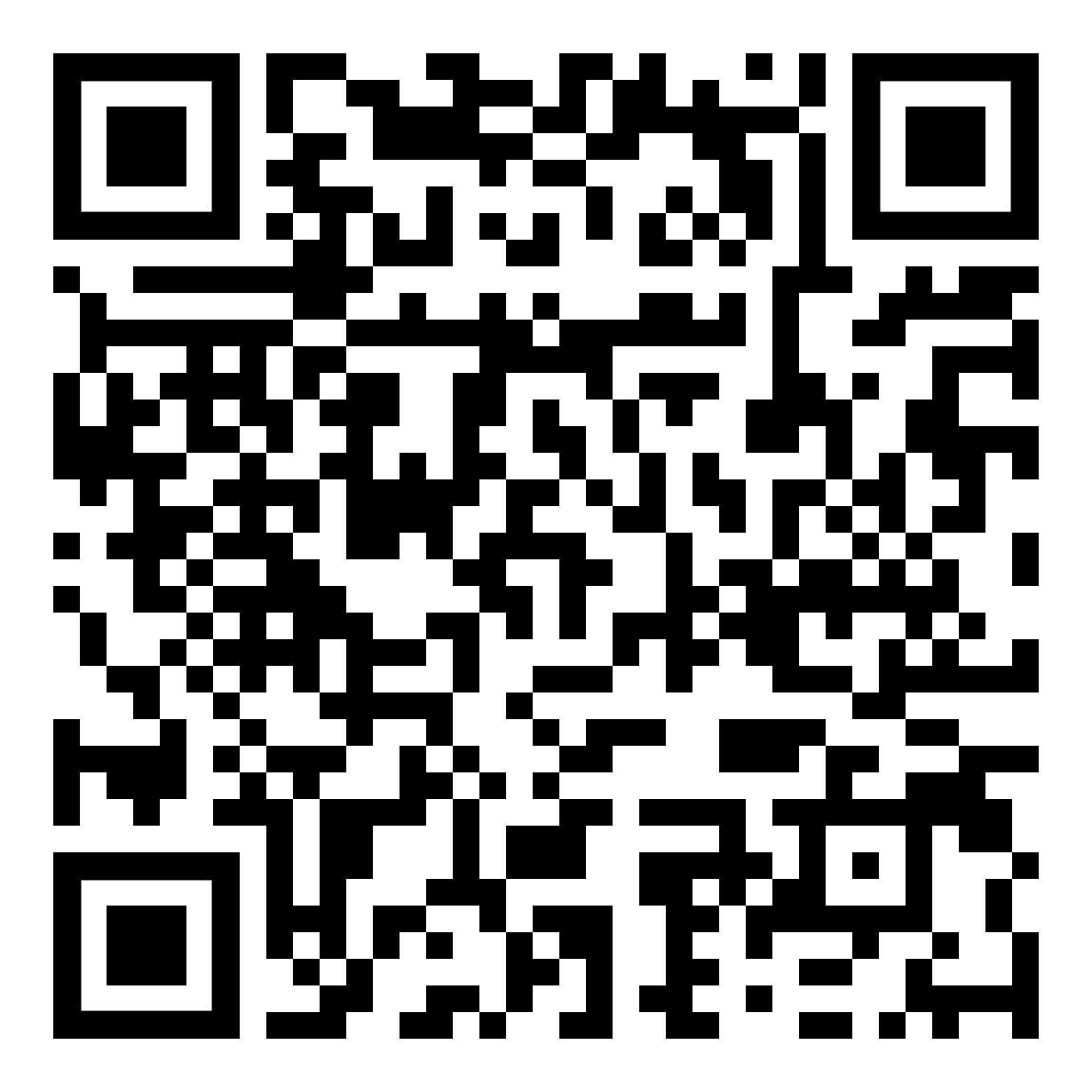 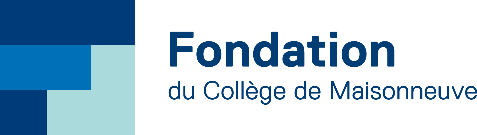 Annexe  Soutien d’urgence
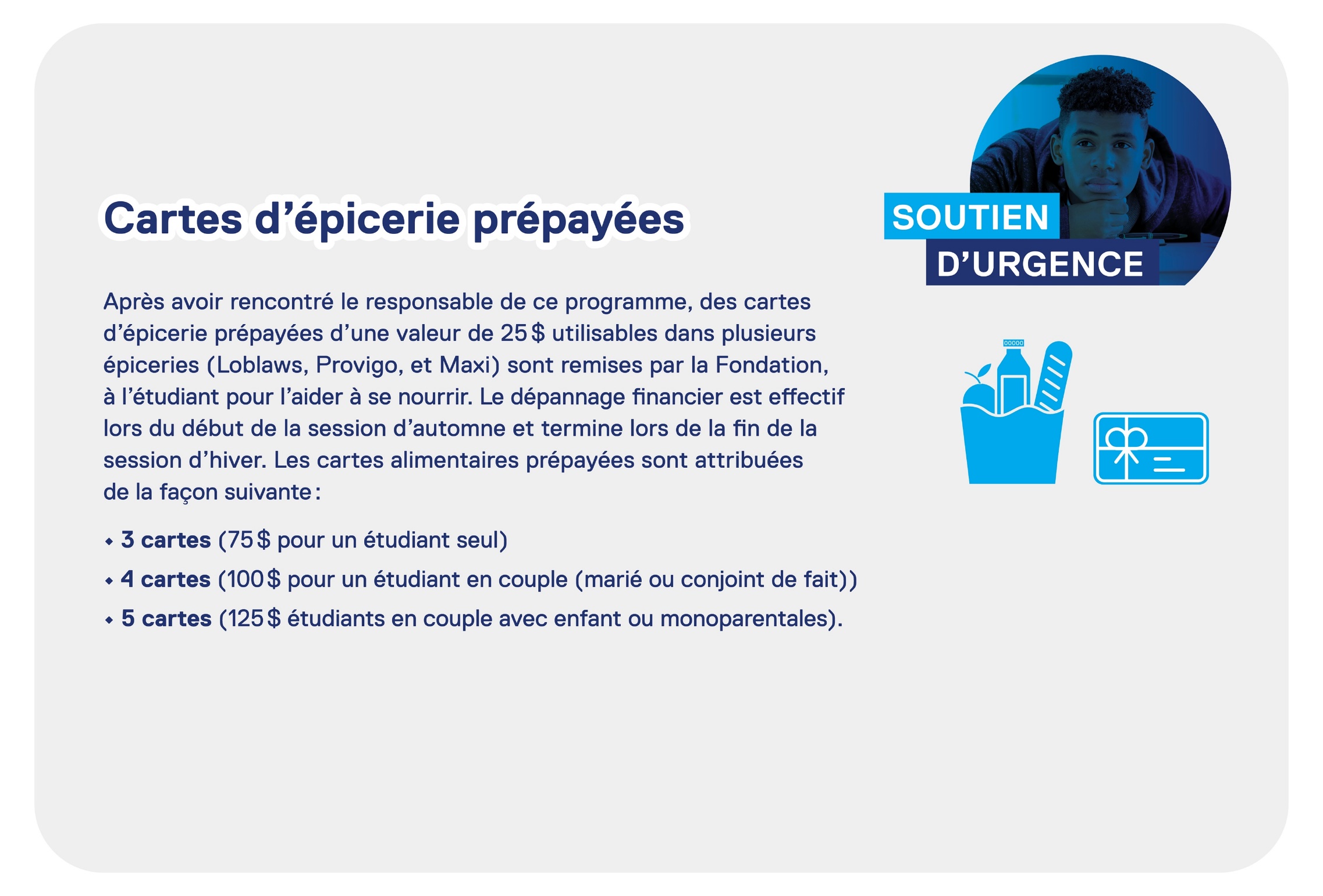 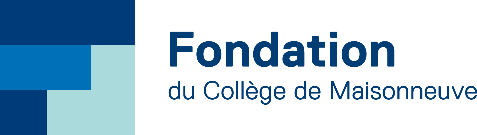 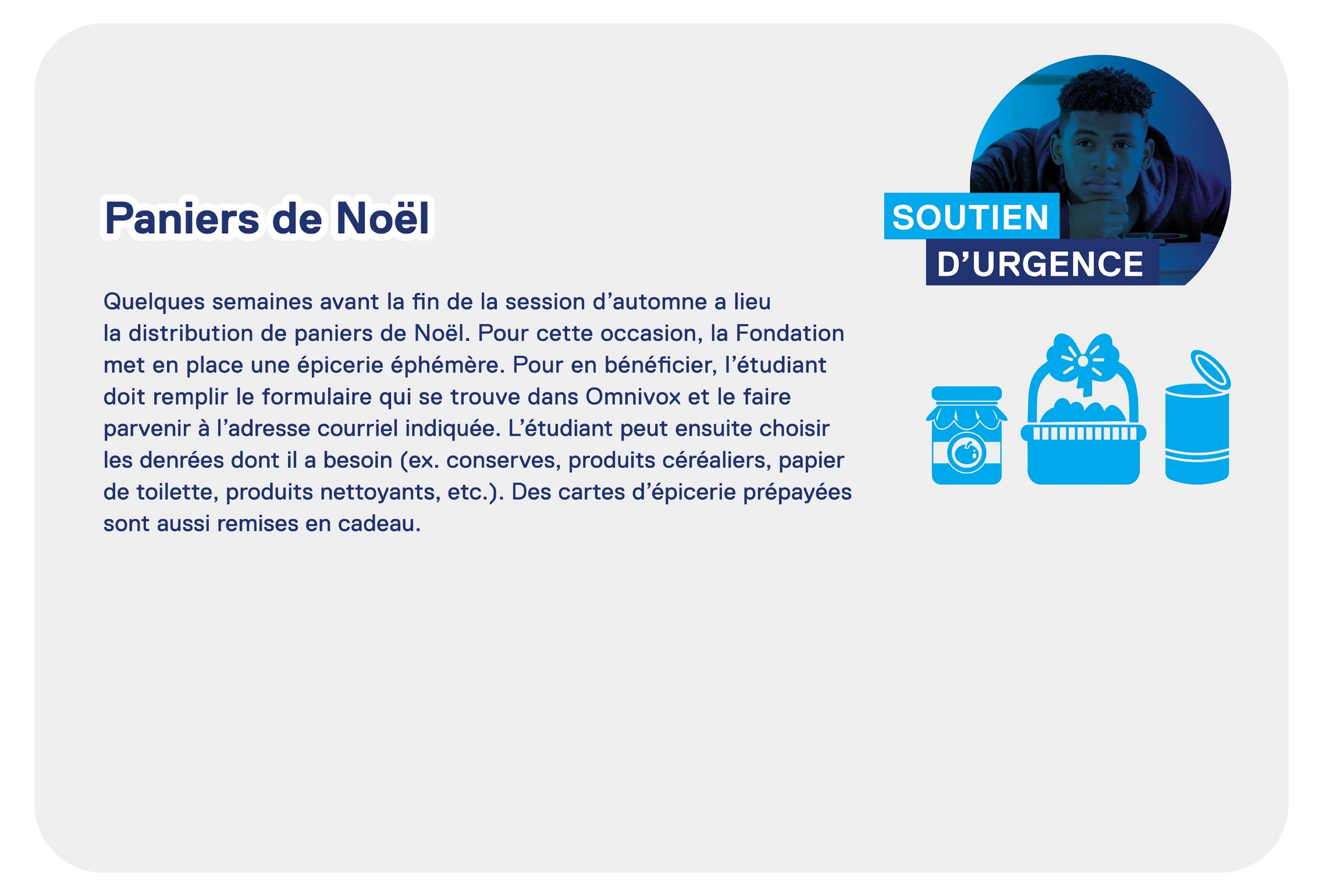 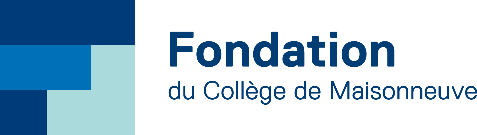 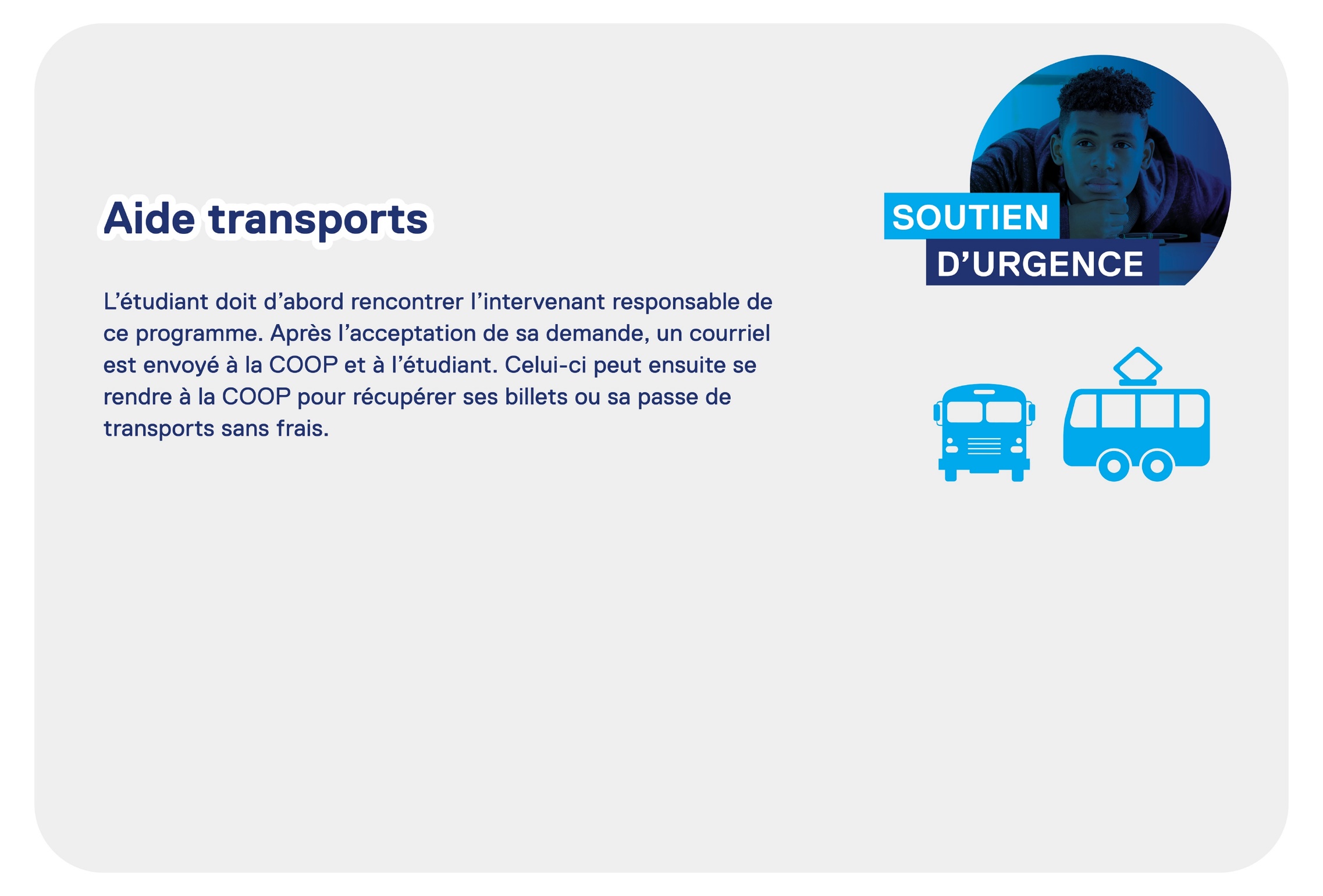 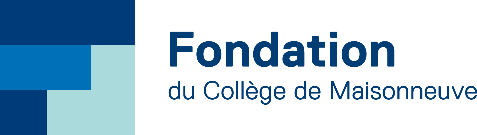 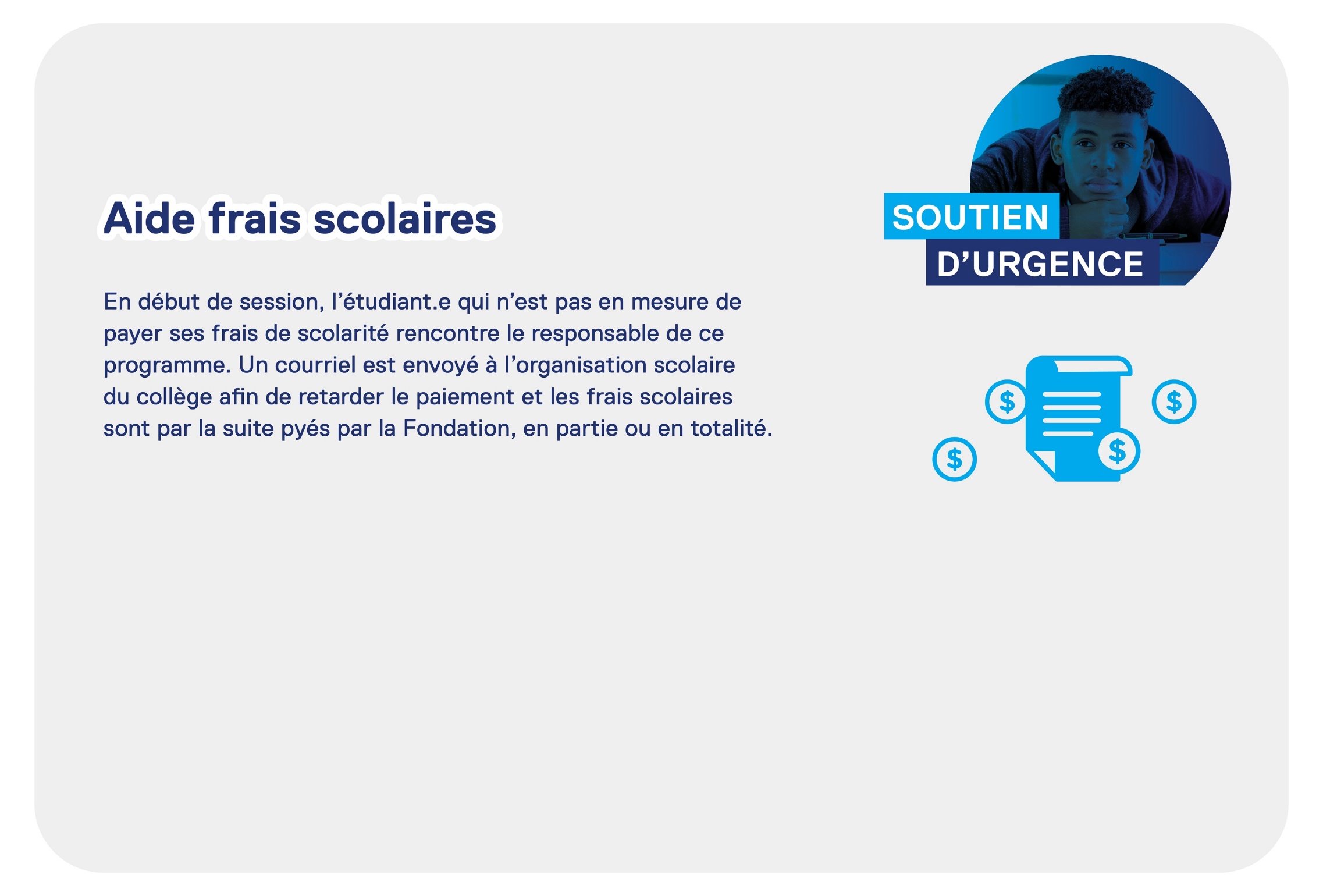 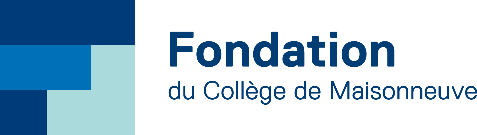 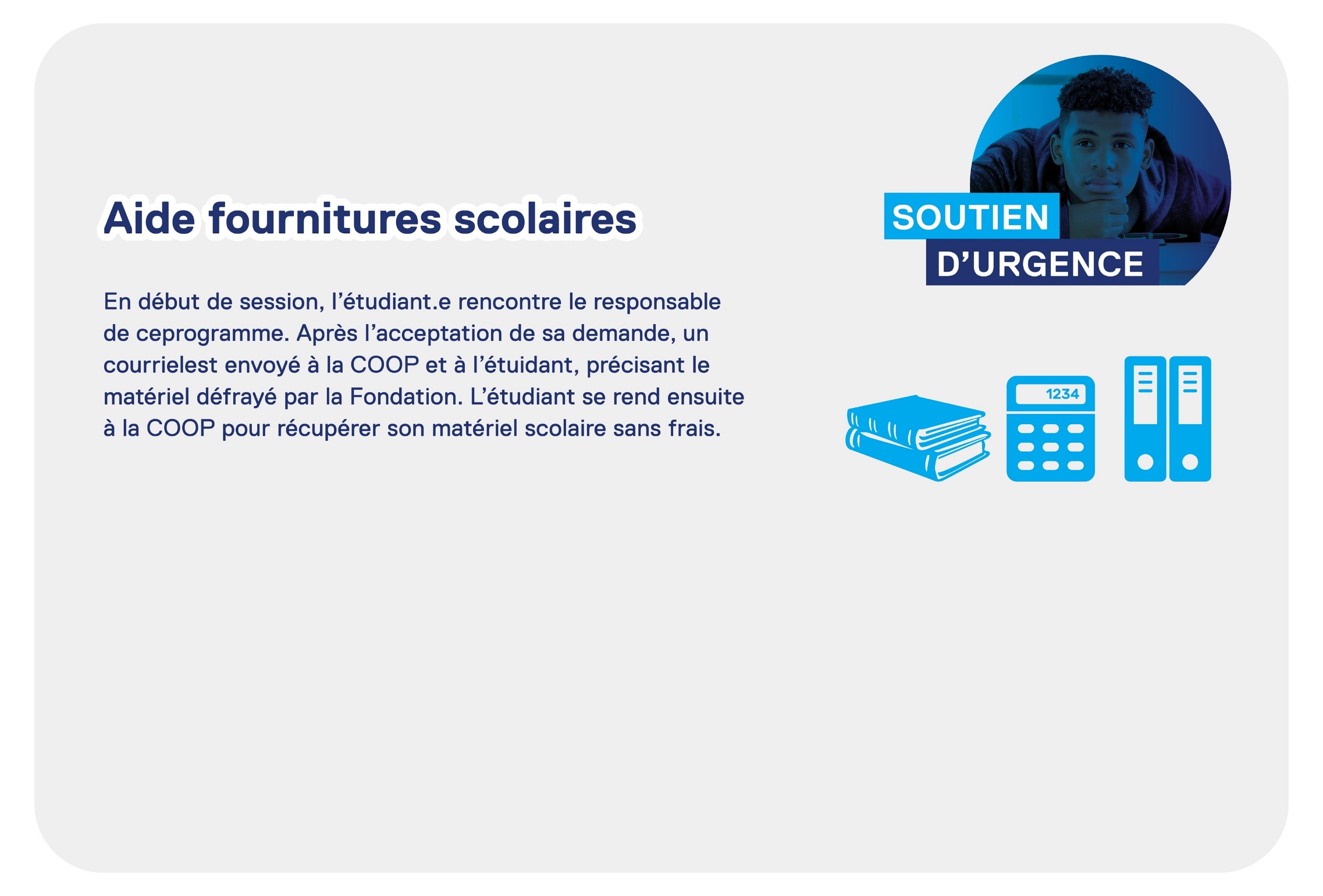 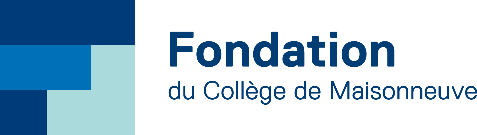 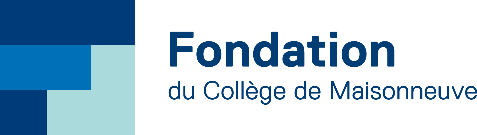 Annexe  Bourses d’études
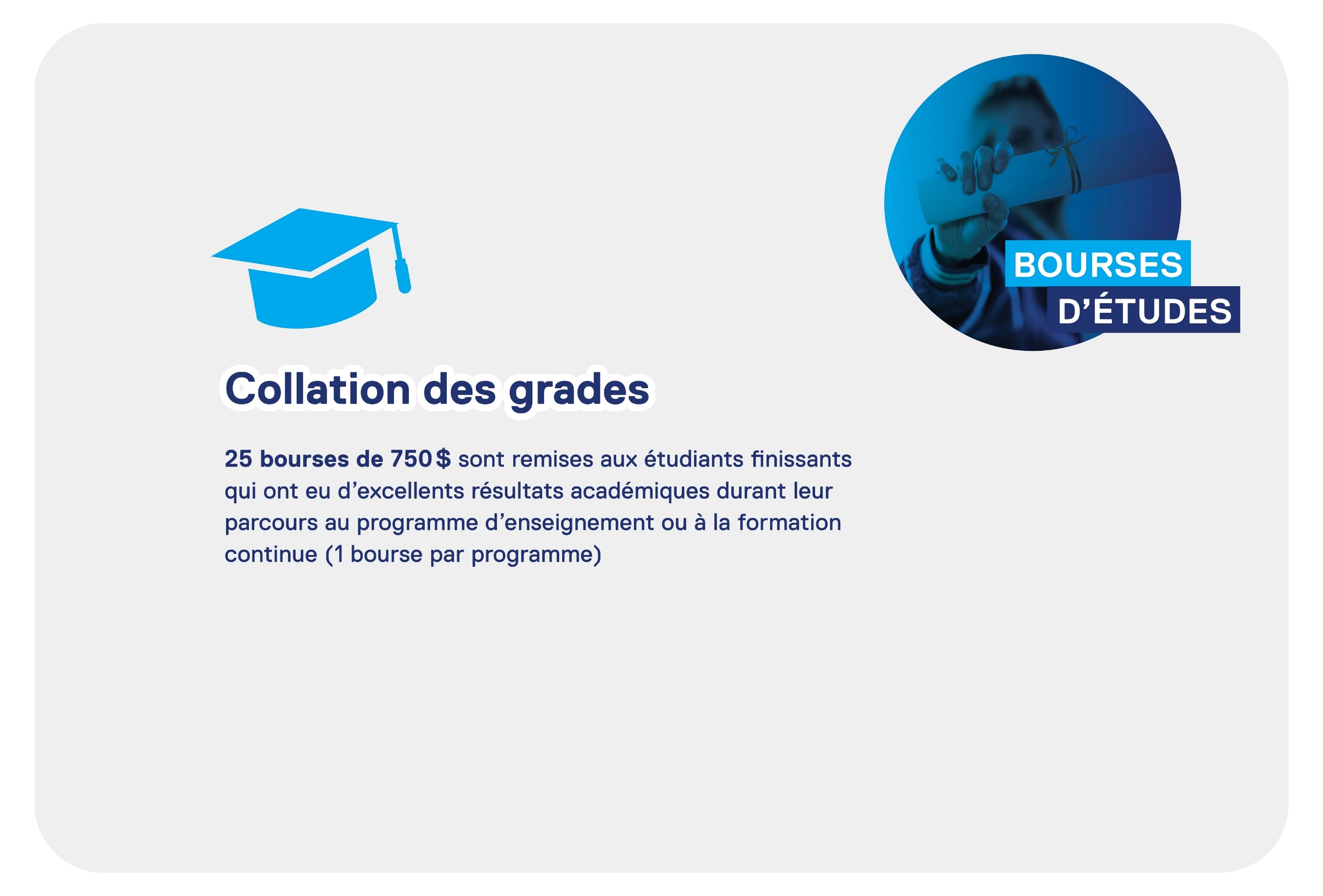 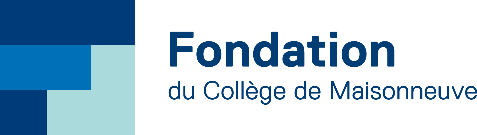 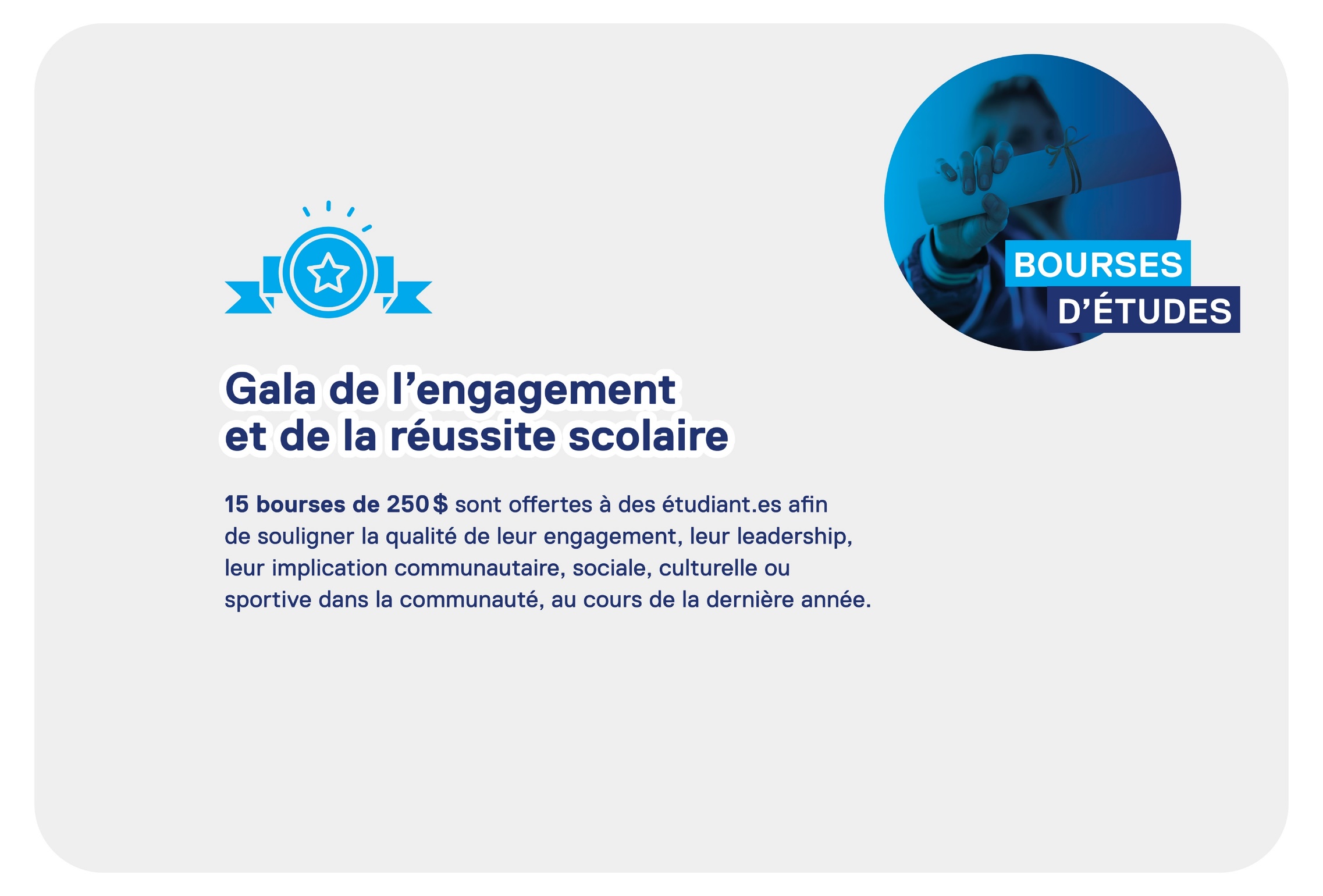 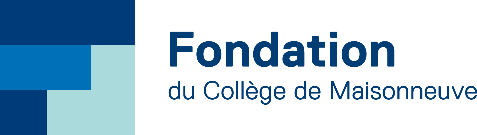 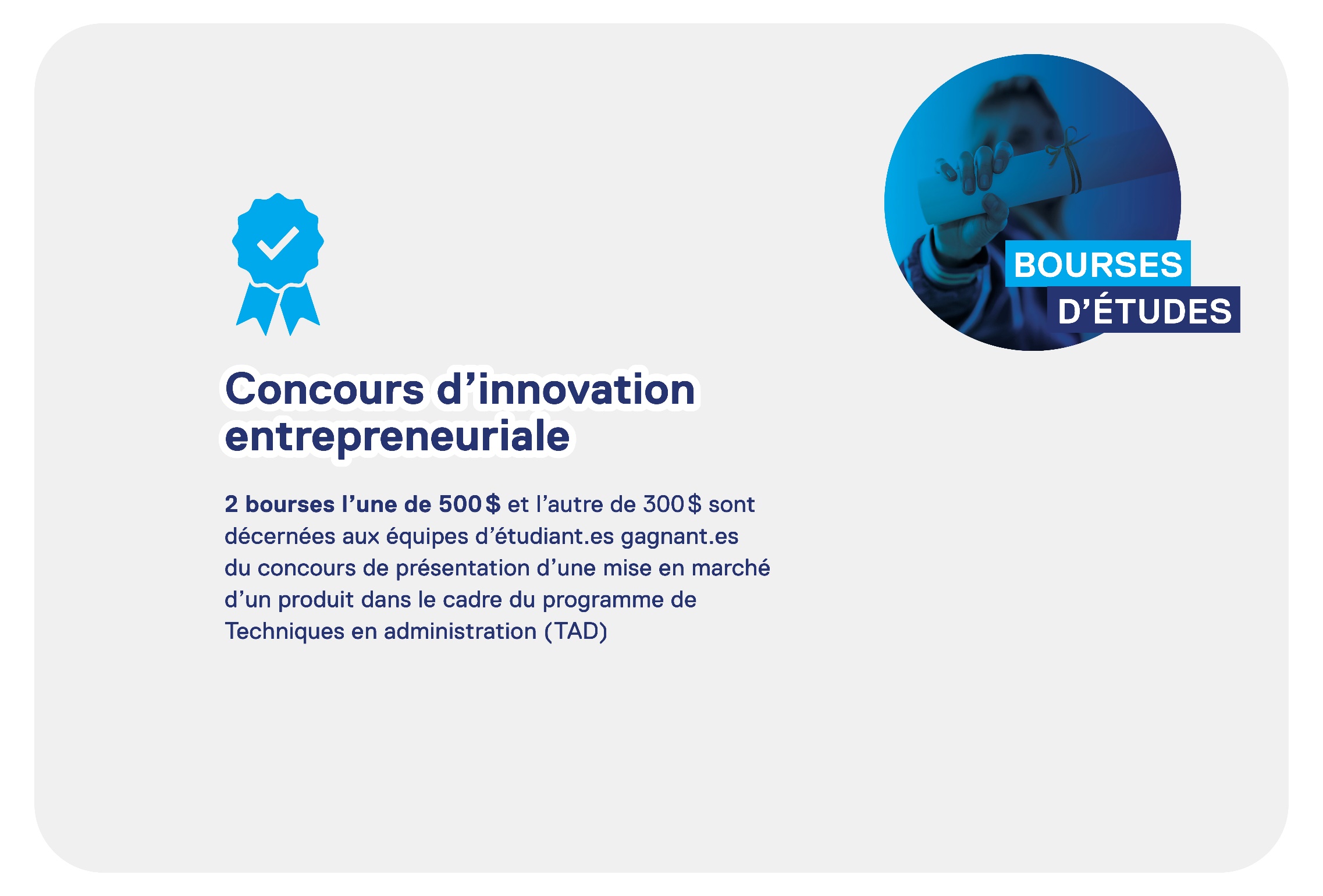 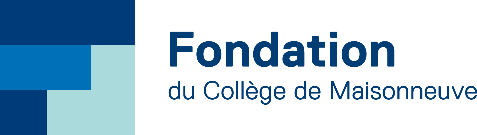 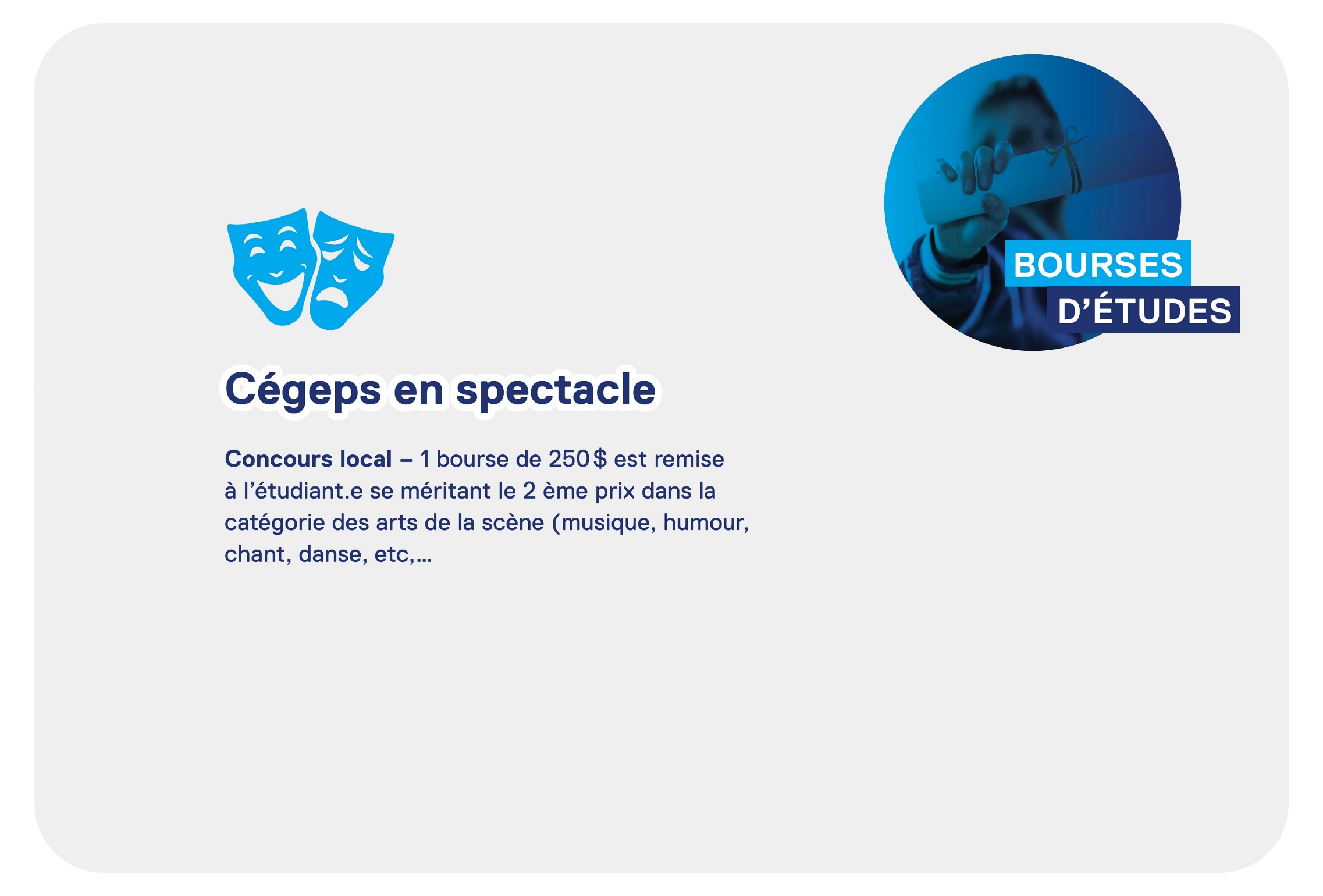 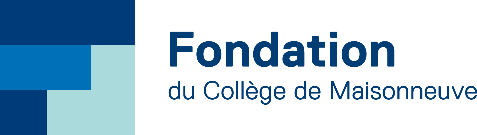 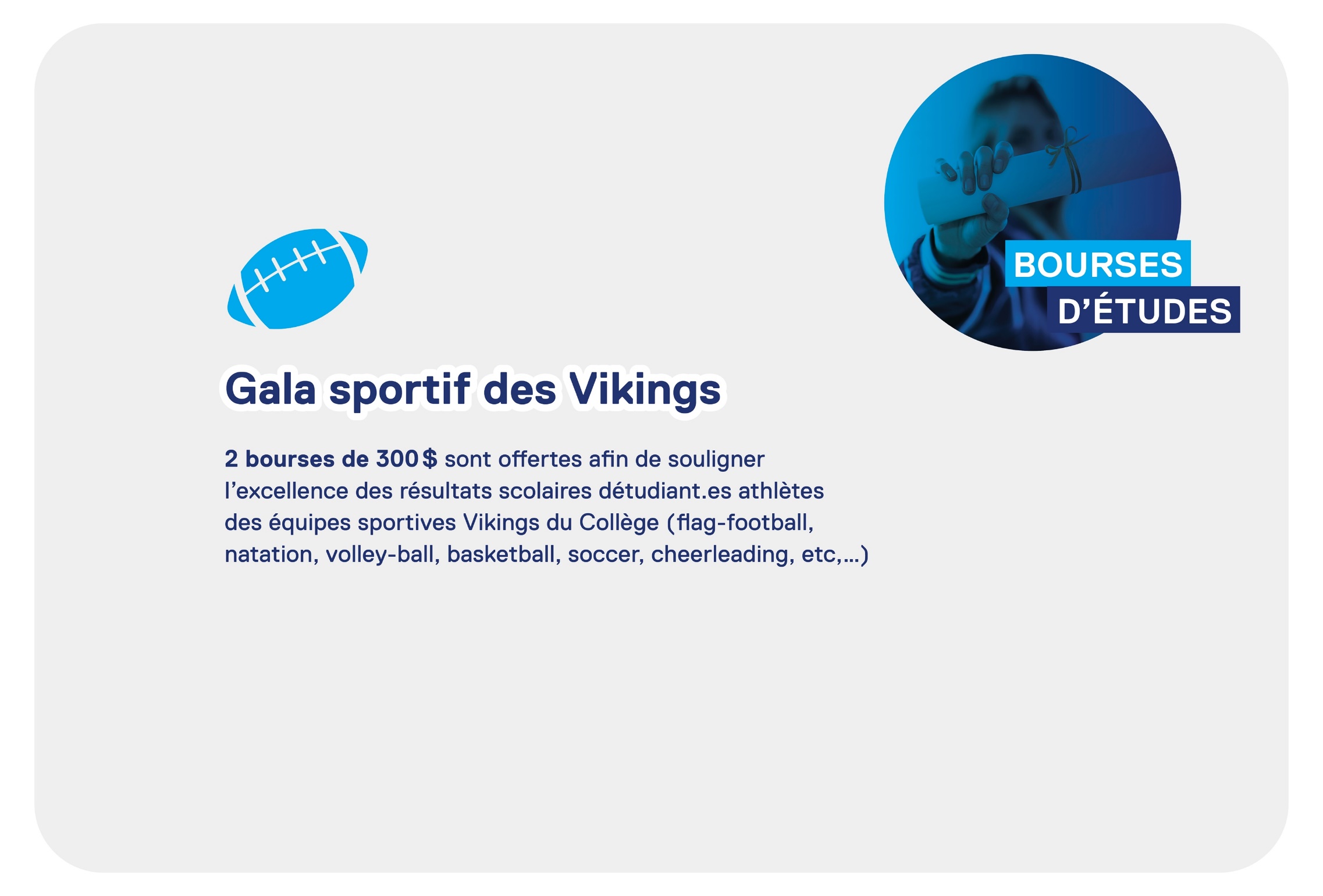 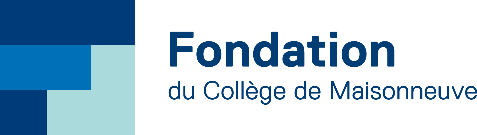 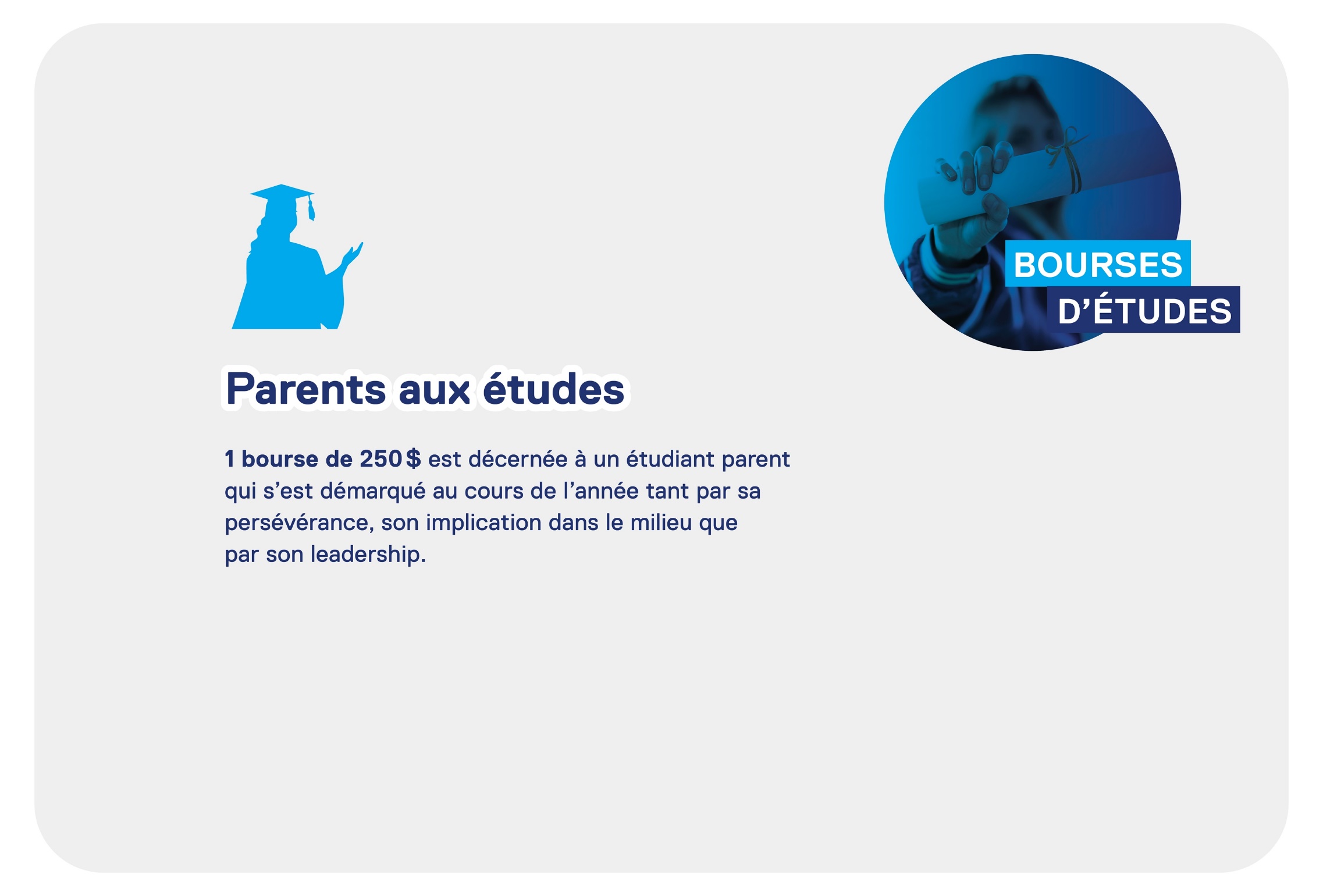 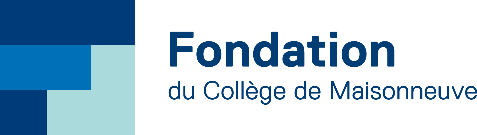